NATURE TRAVEL
Lorem ipsum dolor sit amet, consectetur adipiscing elit. Praesent semper ante vitae metus tristique luctus.
NATURE TRAVEL
Lorem Ipsum is simply dummy text of the printing and typesetting industry.
Lorem Ipsum is simply dummy text of the printing and typesetting industry.
Lorem Ipsum is simply dummy text of the printing and typesetting industry.
Lorem Ipsum is simply dummy text of the printing and typesetting industry.
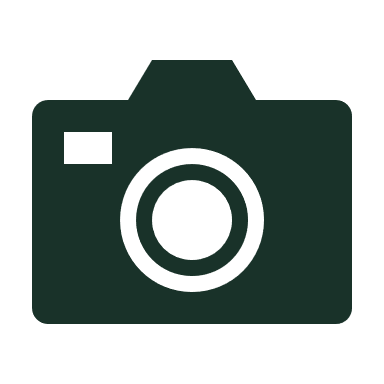 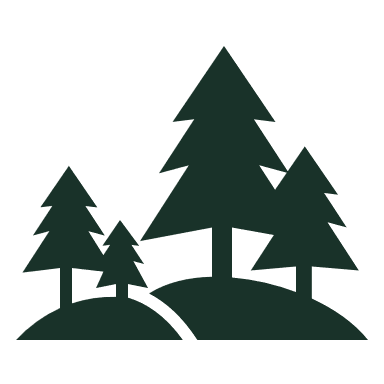 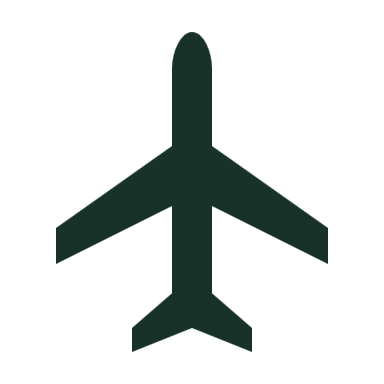 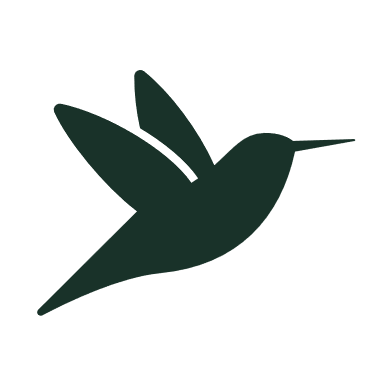 LOREM IPSUM
LOREM IPSUM
LOREM IPSUM
LOREM IPSUM
Lorem Ipsum is simply dummy text of the printing and typesetting industry.
Lorem Ipsum is simply dummy text of the printing and typesetting industry.
Lorem Ipsum is simply dummy text of the printing and typesetting industry.
Lorem Ipsum is simply dummy text of the printing and typesetting industry.
NATURE TRAVEL
Lorem Ipsum is simply dummy text of the printing and typesetting industry.
Lorem Ipsum is simply dummy text of the printing and typesetting industry. Lorem Ipsum has been the industry's standard dummy text ever since the 1500s, when an unknown printer took a galley of type.
Lorem ipsum dolor sit amet, consectetur adipiscing elit. Praesent semper ante vitae metus tristique luctus.
Lorem Ipsum is simply dummy text of the printing and typesetting industry.
NATURE TRAVEL
04
01
Lorem Ipsum is simply dummy text of the printing and typesetting industry.
Lorem Ipsum is simply dummy text of the printing and typesetting industry.
05
02
Lorem Ipsum is simply dummy text of the printing and typesetting industry.
Lorem Ipsum is simply dummy text of the printing and typesetting industry.
06
03
Lorem Ipsum is simply dummy text of the printing and typesetting industry.
Lorem Ipsum is simply dummy text of the printing and typesetting industry.
NATURE TRAVEL
LOREM IPSUM
LOREM IPSUM
Lorem Ipsum is simply dummy text of the printing and typesetting industry.
Lorem Ipsum is simply dummy text of the printing and typesetting industry.
LOREM IPSUM
LOREM IPSUM
Lorem Ipsum is simply dummy text of the printing and typesetting industry.
Lorem Ipsum is simply dummy text of the printing and typesetting industry.
LOREM IPSUM
LOREM IPSUM
Lorem Ipsum is simply dummy text of the printing and typesetting industry.
Lorem Ipsum is simply dummy text of the printing and typesetting industry.
Lorem Ipsum is simply dummy text of the printing and typesetting industry.
NATURE
Lorem Ipsum has been the industry's standard dummy text ever since the 1500s, when an unknown printer took a galley of type and scrambled it to make a type specimen book
Lorem Ipsum has been the industry's standard dummy text ever since the 1500s, when an unknown printer took a galley of type and scrambled it to make a type specimen book.
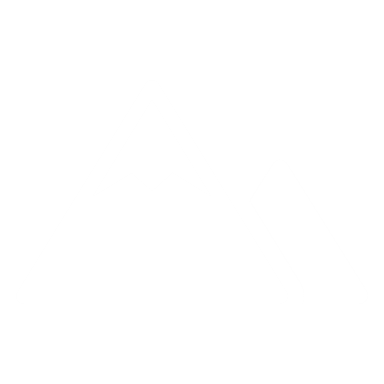 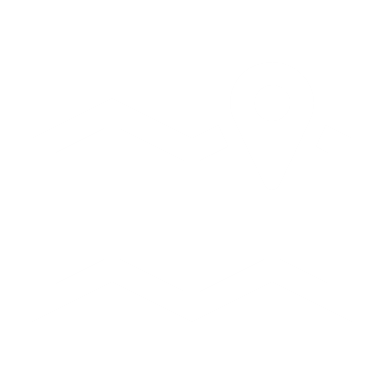 LOREM IPSUM
LOREM IPSUM
Lorem Ipsum has been the industry's standard dummy text ever since the 1500s, when an unknown printer took a galley of type and scrambled it to make a type specimen book
Lorem Ipsum has been the industry's standard dummy text ever since the 1500s, when an unknown printer took a galley of type and scrambled it to make a type specimen book
NATURE TRAVEL
Lorem Ipsum is simply dummy text of the printing and typesetting industry.
Lorem Ipsum is simply dummy text of the printing and typesetting industry. Lorem Ipsum has been the industry's standard dummy text ever since the 1500s, when an unknown printer took a galley of type.
Lorem ipsum dolor sit amet, consectetur adipiscing elit. Praesent semper ante vitae metus tristique luctus.
NATURE TRAVEL
Lorem Ipsum is simply dummy text of the printing and typesetting industry.
Lorem Ipsum is simply dummy text of the printing and typesetting industry.
Lorem Ipsum is simply dummy text of the printing and typesetting industry.
NATURE TRAVEL
Lorem Ipsum has been the industry's standard dummy text ever since the 1500s, when an unknown printer took a galley of type and scrambled it to make a type specimen book.
NATURE TRAVEL
Lorem Ipsum is simply dummy text of the printing and typesetting industry.
Lorem Ipsum is simply dummy text of the printing and typesetting industry.
Lorem Ipsum is simply dummy text of the printing and typesetting industry.
Lorem Ipsum is simply dummy text of the printing and typesetting industry.
Lorem ipsum dolor sit amet, consectetur adipiscing elit. Praesent semper ante vitae metus tristique luctus.
NATURE TRAVEL
89%
9KM
55M
Lorem Ipsum is simply dummy text 
of the printing.
Lorem Ipsum is simply dummy text 
of the printing.
Lorem Ipsum is simply dummy text 
of the printing.
Lorem Ipsum is simply dummy text of the printing and typesetting industry.
Lorem Ipsum is simply dummy text of the printing and typesetting industry.
Lorem Ipsum is simply dummy text of the printing and typesetting industry.
NATURE TRAVEL
NATURE TRAVEL
1
2
3
LOREM IPSUM
LOREM IPSUM
LOREM IPSUM
Lorem Ipsum is simply dummy text of the printing and typesetting industry.
Lorem Ipsum is simply dummy text of the printing and typesetting industry.
Lorem Ipsum is simply dummy text of the printing and typesetting industry.
4
5
6
LOREM IPSUM
LOREM IPSUM
LOREM IPSUM
Lorem Ipsum is simply dummy text of the printing and typesetting industry.
Lorem Ipsum is simply dummy text of the printing and typesetting industry.
Lorem Ipsum is simply dummy text of the printing and typesetting industry.
NATURE
LOREM IPSUM
LOREM IPSUM
Lorem ipsum dolor sit amet, consectetur adipiscing elit. Praesent semper ante vitae metus tristique luctus.
Lorem ipsum dolor sit amet, consectetur adipiscing elit. Praesent semper ante vitae metus tristique luctus.
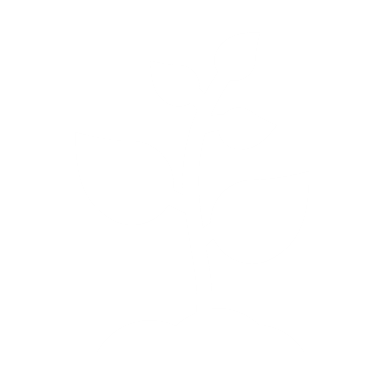 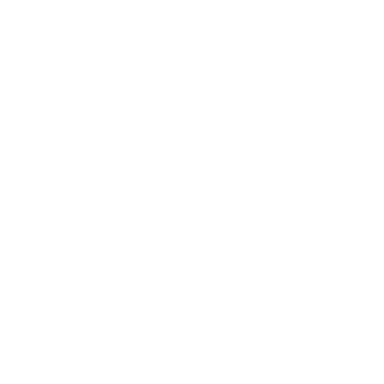 LOREM IPSUM
LOREM IPSUM
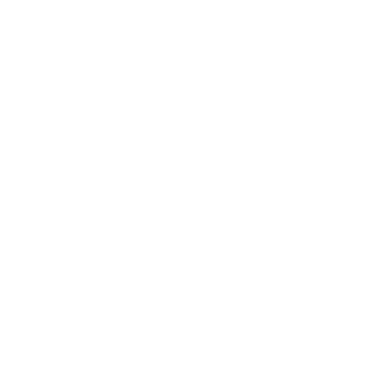 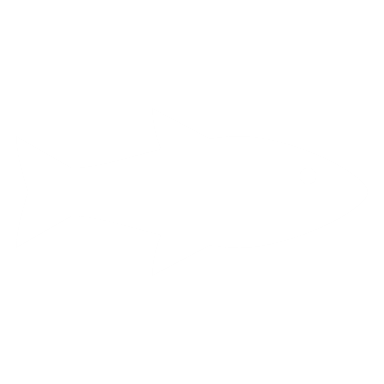 Lorem ipsum dolor sit amet, consectetur adipiscing elit. Praesent semper ante vitae metus tristique luctus.
Lorem ipsum dolor sit amet, consectetur adipiscing elit. Praesent semper ante vitae metus tristique luctus.
NATURE TRAVEL
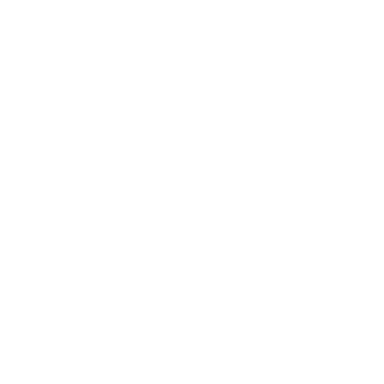 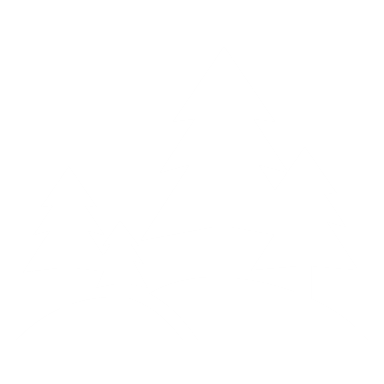 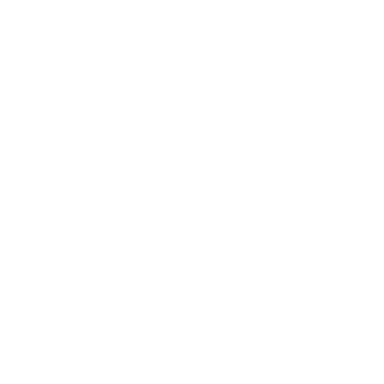 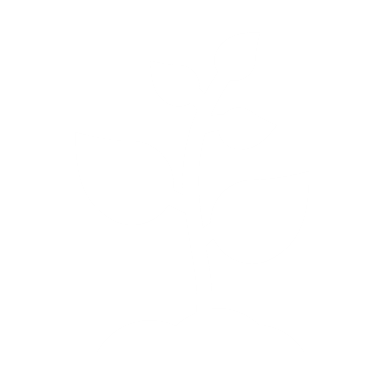 LOREM IPSUM
LOREM IPSUM
LOREM IPSUM
LOREM IPSUM
Lorem Ipsum is simply dummy text of the printing and typesetting industry.
Lorem Ipsum is simply dummy text of the printing and typesetting industry.
Lorem Ipsum is simply dummy text of the printing and typesetting industry.
Lorem Ipsum is simply dummy text of the printing and typesetting industry.
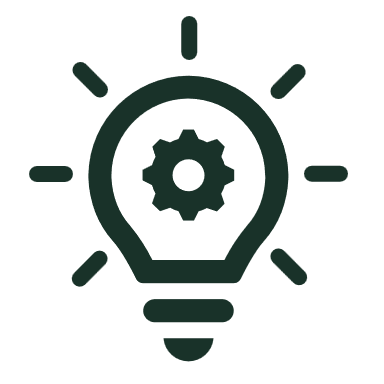 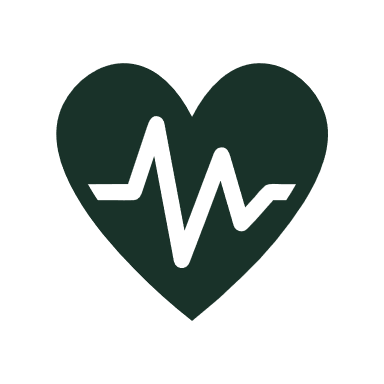 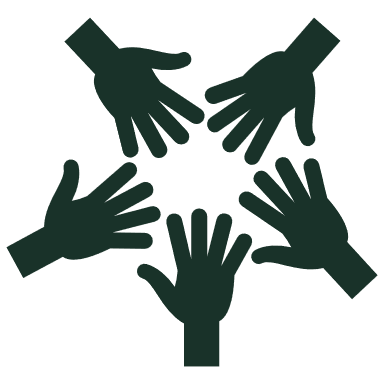 LOREM IPSUM
LOREM IPSUM
LOREM IPSUM
Lorem Ipsum is simply dummy text of the printing and typesetting industry.
Lorem Ipsum is simply dummy text of the printing and typesetting industry.
Lorem Ipsum is simply dummy text of the printing and typesetting industry.
NATURE
TRAVEL
Lorem ipsum dolor sit amet, consectetur adipiscing elit, sed do eiusmod tempor incididunt ut labore et dolore magna aliqua. Ut enim ad minim veniam, quis nostrud exercitation ullamco laborisnisi ut aliquip ex ea commodo consequat.
Lorem Ipsum is simply dummy text of the printing and typesetting industry. Lorem Ipsum has been the industry's standard dummy text ever since the 1500s.
NATURE TRAVEL
LOREM IPSUM
LOREM IPSUM
Lorem Ipsum is simply dummy text of the printing and typesetting industry.
Lorem Ipsum is simply dummy text of the printing and typesetting industry.
LOREM IPSUM
LOREM IPSUM
Lorem Ipsum is simply dummy text of the printing and typesetting industry.
Lorem Ipsum is simply dummy text of the printing and typesetting industry.
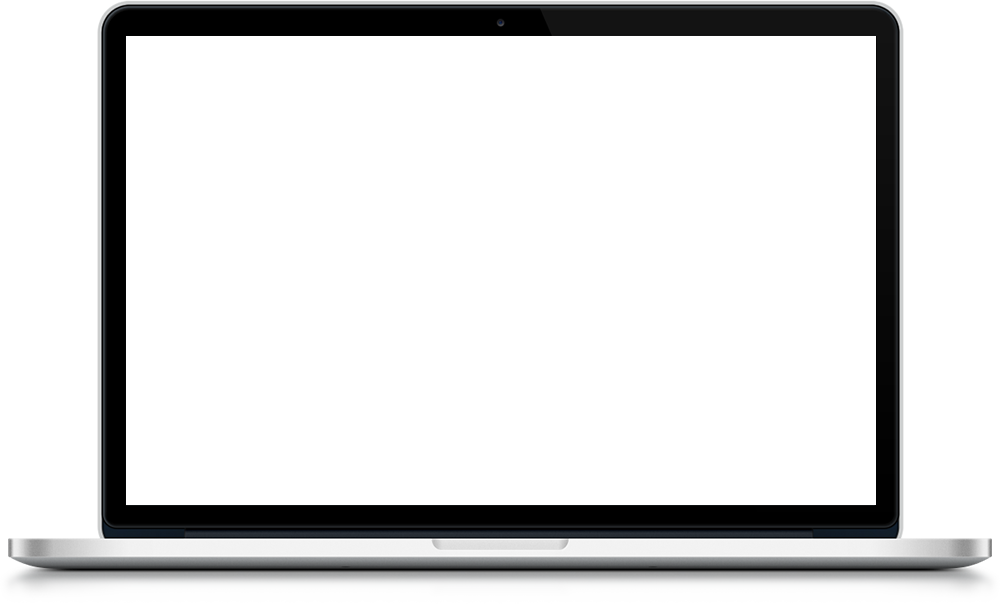 NATURE TRAVEL
Lorem ipsum dolor sit amet, consectetur adipiscing elit. Praesent semper ante vitae metus tristique luctus.
Lorem ipsum dolor sit amet, consectetur adipiscing elit, sed do eiusmod tempor incididunt ut labore et dolore magna aliqua. Ut enim ad minim veniam, quis nostrud exercitation ullamco laborisnisi ut aliquip ex ea commodo consequat.
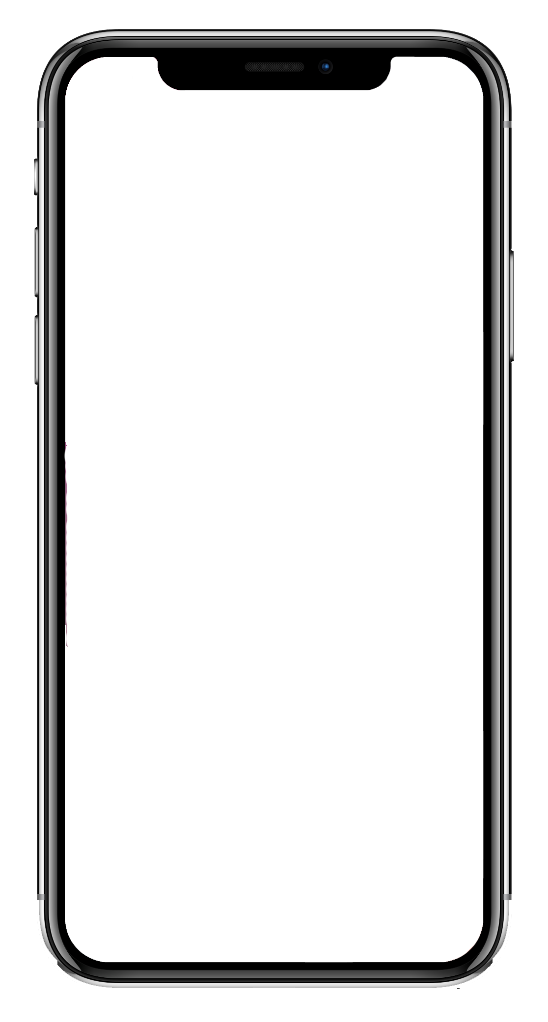 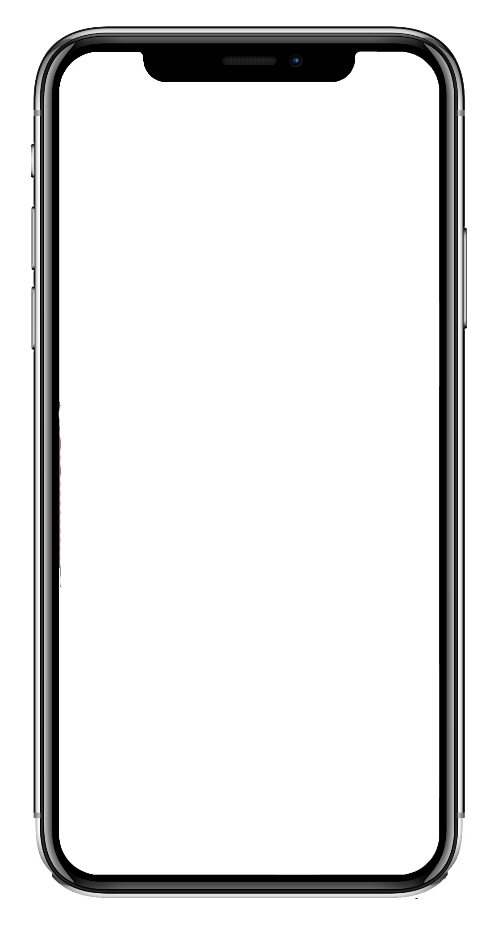 NATURE TRAVEL
Lorem ipsum dolor sit amet, consectetur adipiscing elit. Praesent semper ante vitae metus tristique luctus.
Lorem ipsum dolor sit amet, consectetur adipiscing elit, sed do eiusmod tempor incididunt ut labore et dolore magna aliqua. Ut enim ad minim veniam, quis nostrud exercitation ullamco laborisnisi ut aliquip ex ea commodo consequat.
THANK YOU
POWERPOINTHUB.COM
CREDIT
Thank you for using our template.
Don’t forget to thanks to :

Presentation Template by www.PowerPointHub.com
Photo by www.pexel.com
Illustrator by www.freepik.com
Icons by www.PowerPointHub.com
Editable Maps
Editable Maps
INDONESIA
PERU
PHILIPPINES
USA
ECUADOR
MALAYSIA
MEXICO
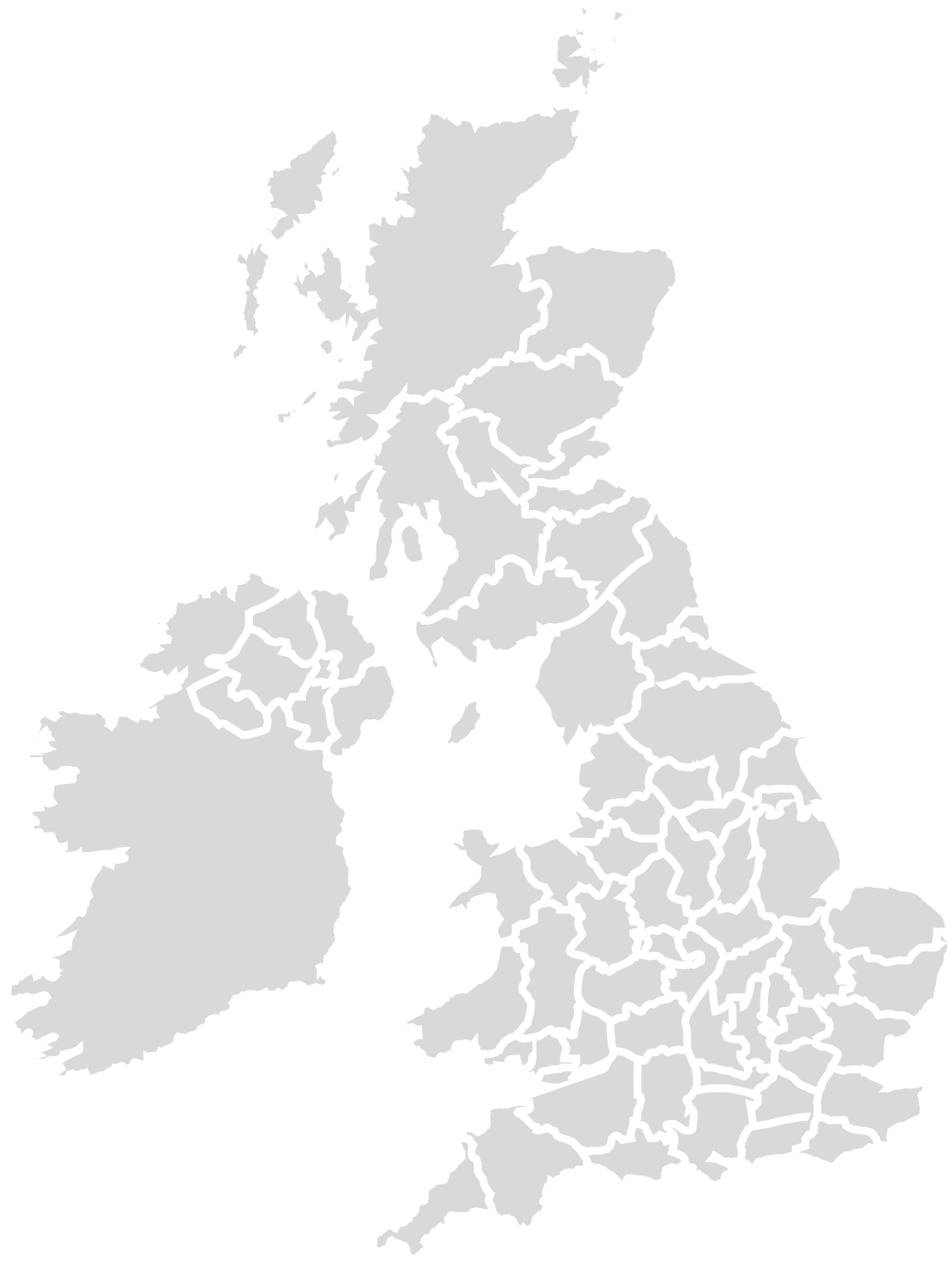 SPAIN
AUSTRALIA
AUSTRIA
UNITED KINGDOM
Editable Maps
JAPAN
CANADA
GUATEMALA
THAILAND
PERU
COLOMBIA
DENMARK
GERMANY
VIETNAM
IRAN
ITALY
NATHERLANDS
LAOS
Diagram Infographics
Diagram Infographics
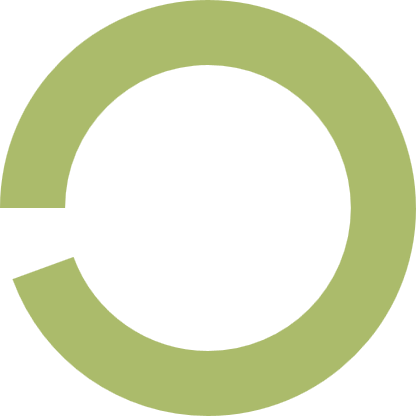 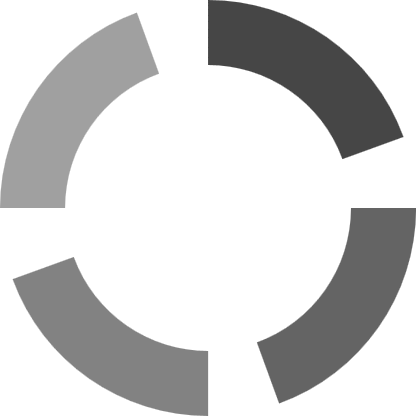 Social media icons
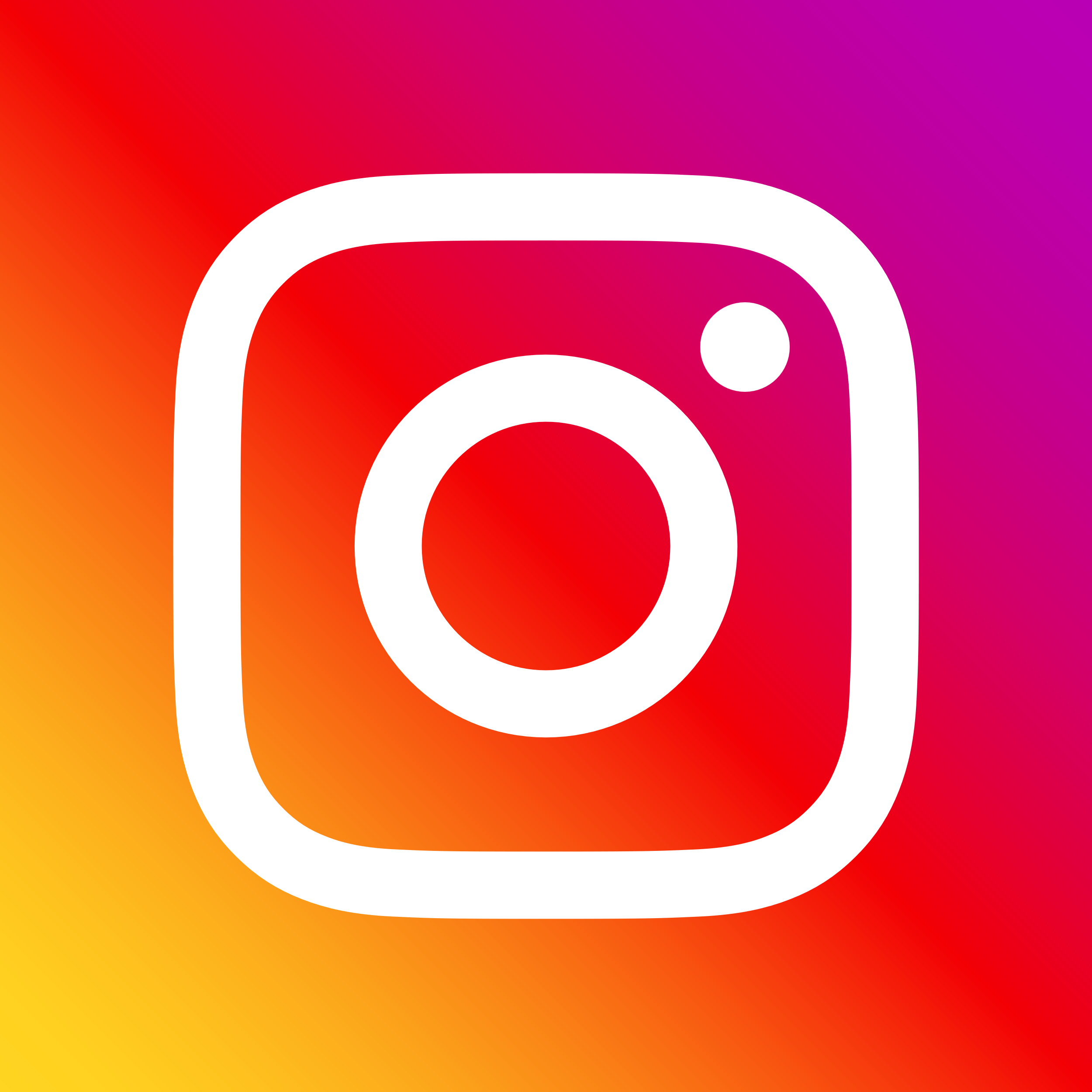 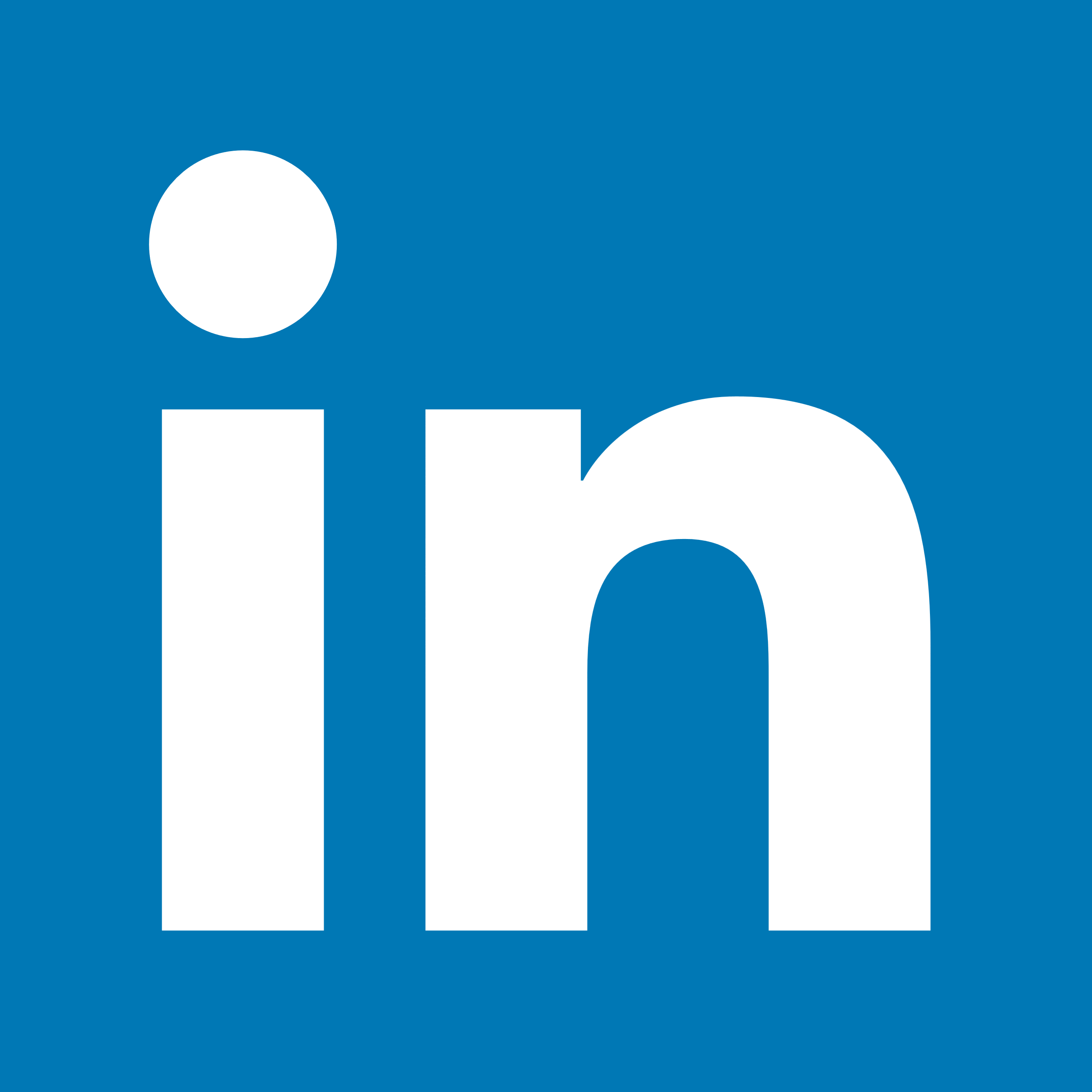 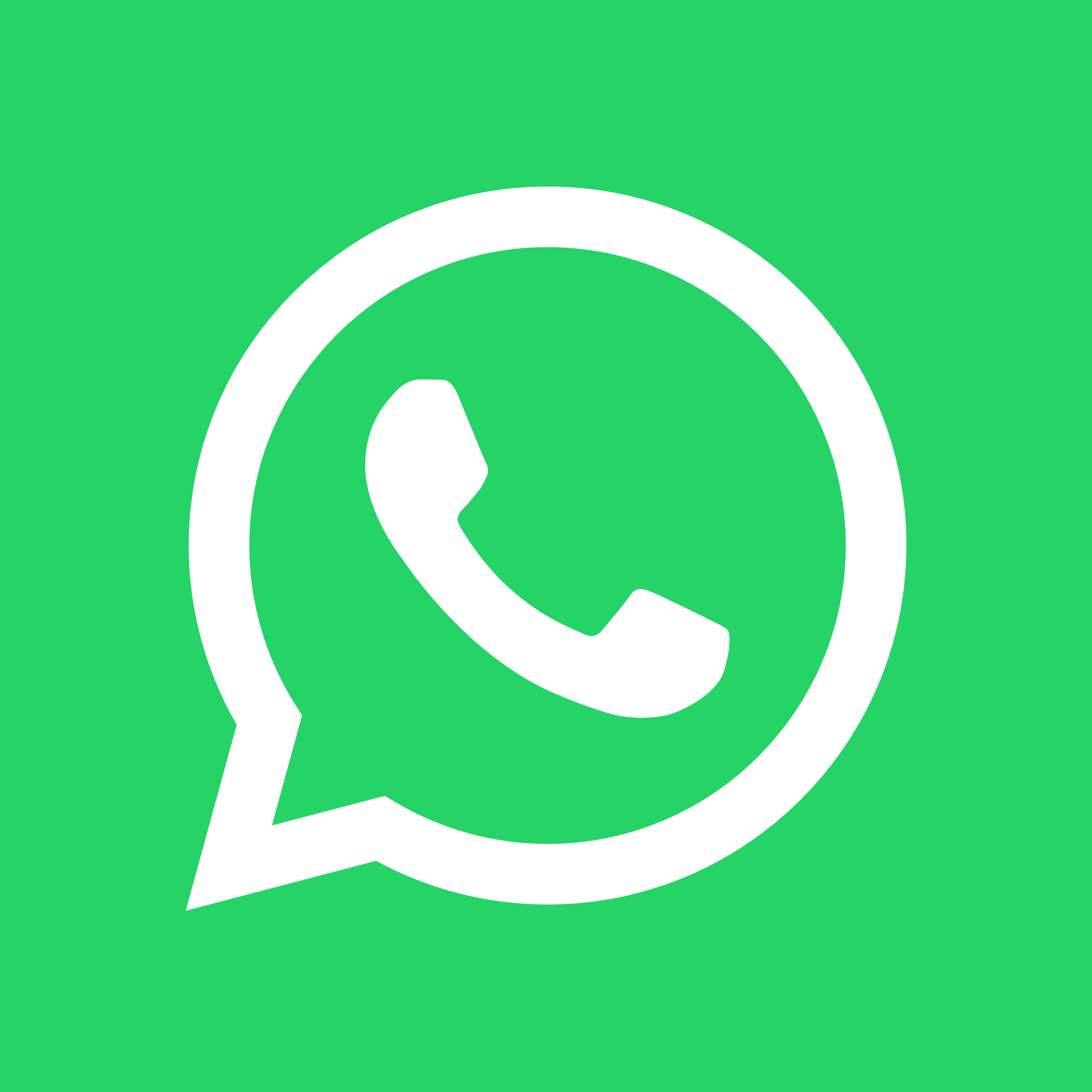 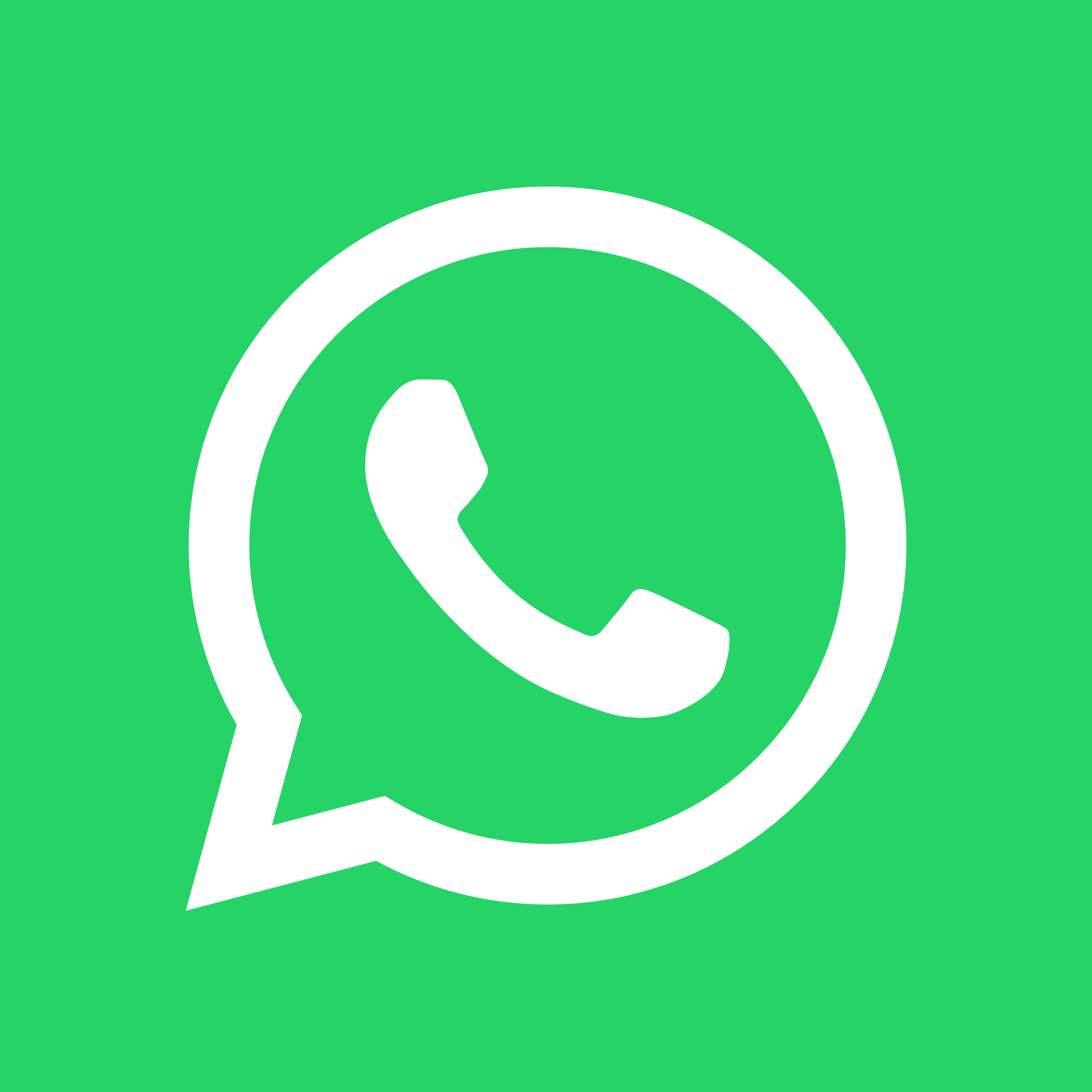 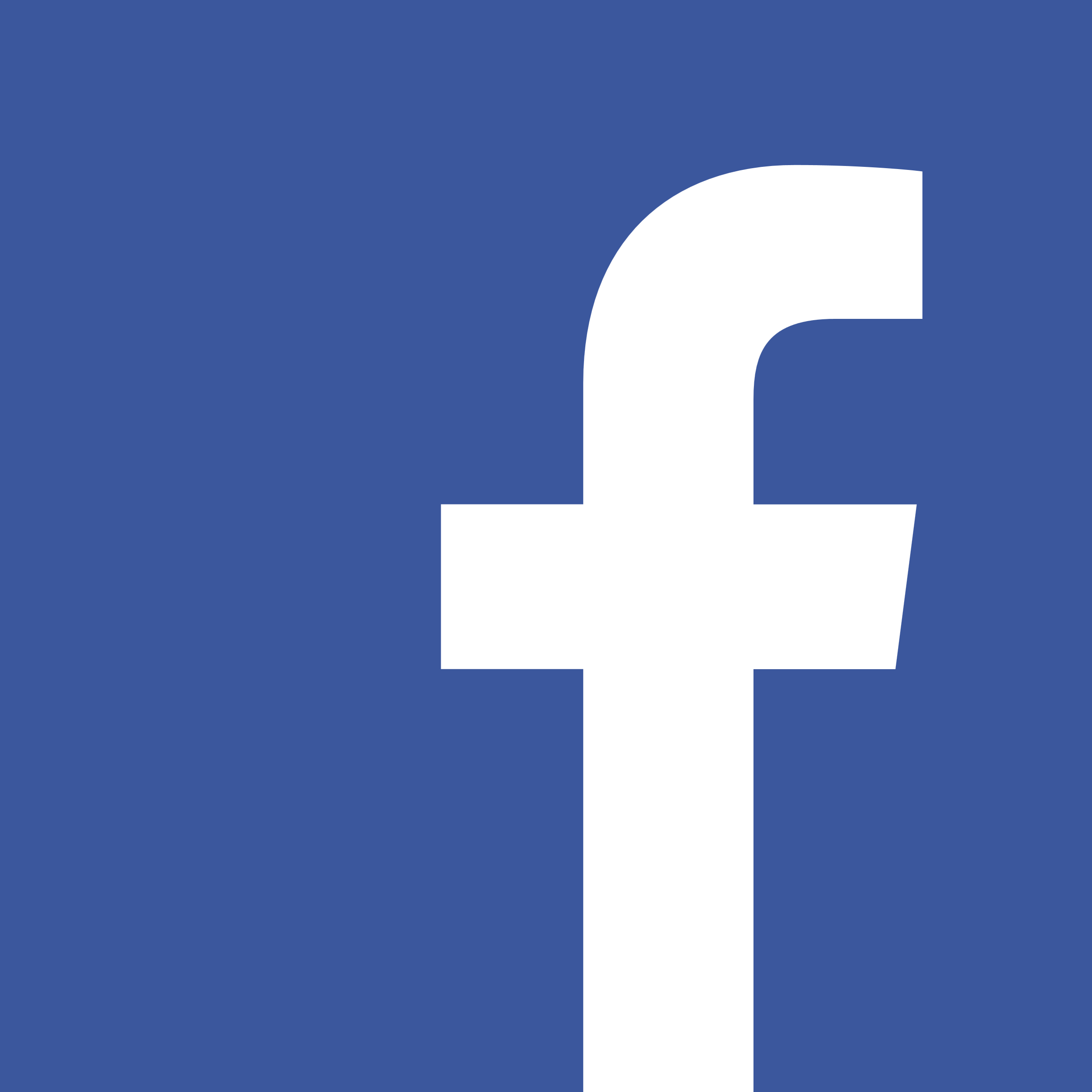 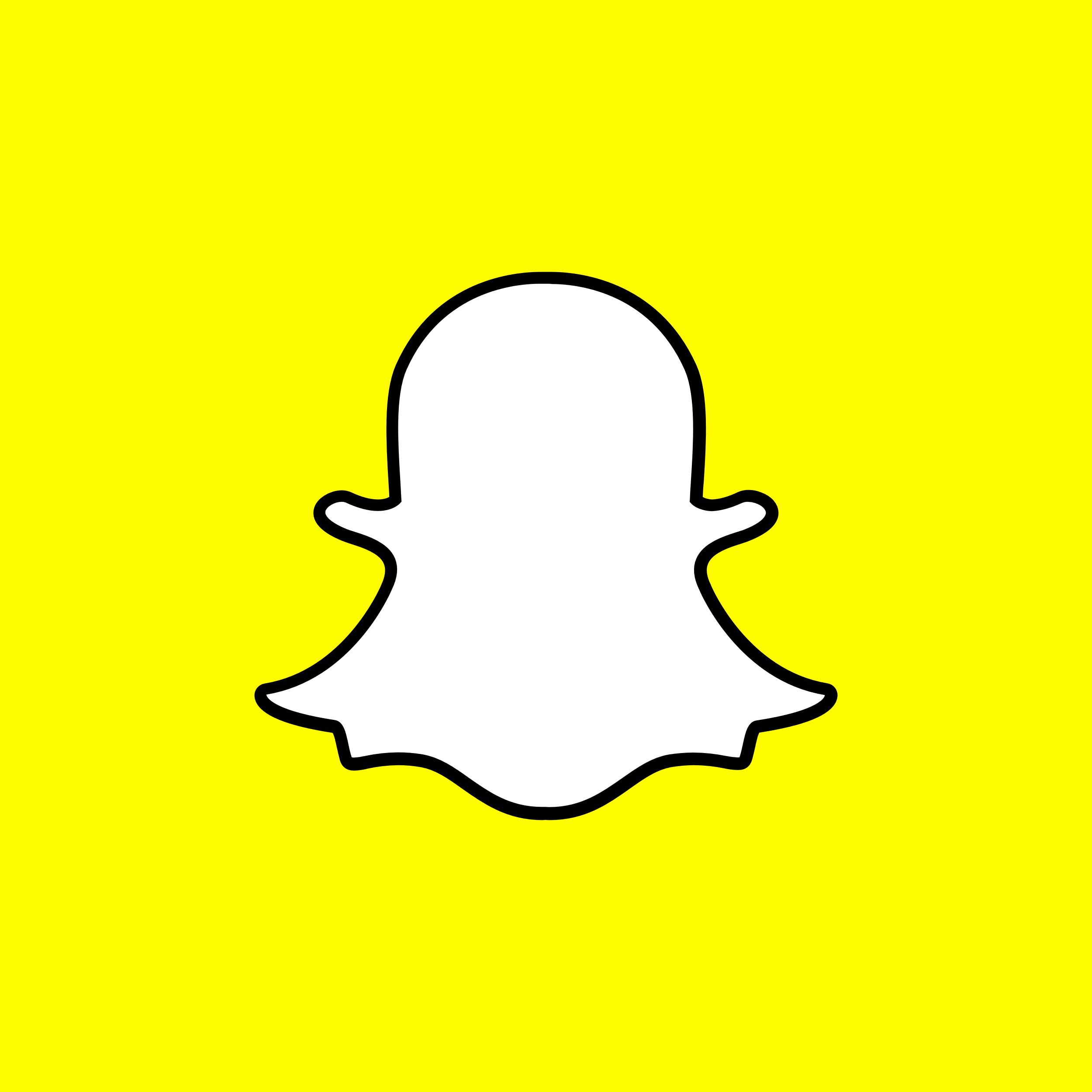 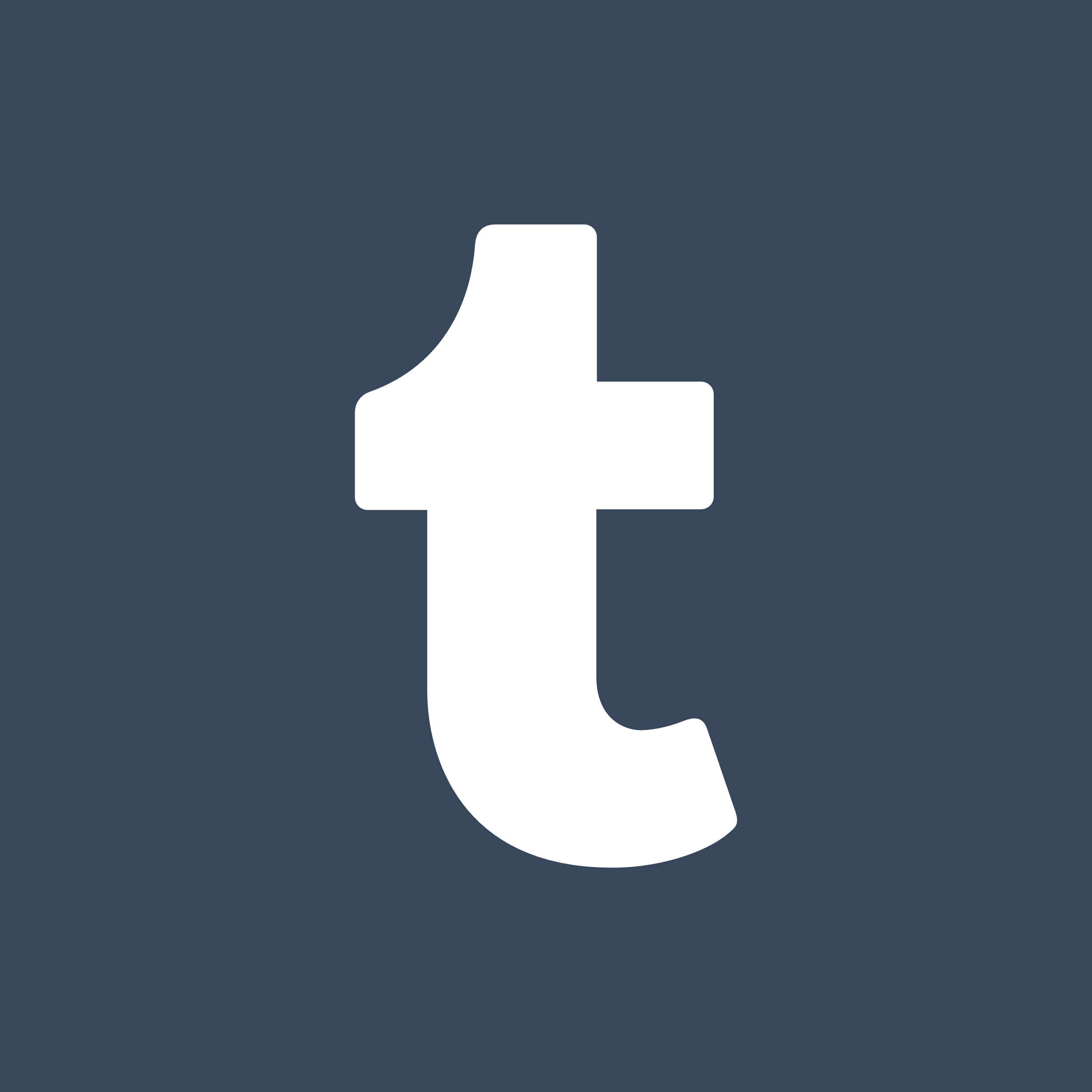 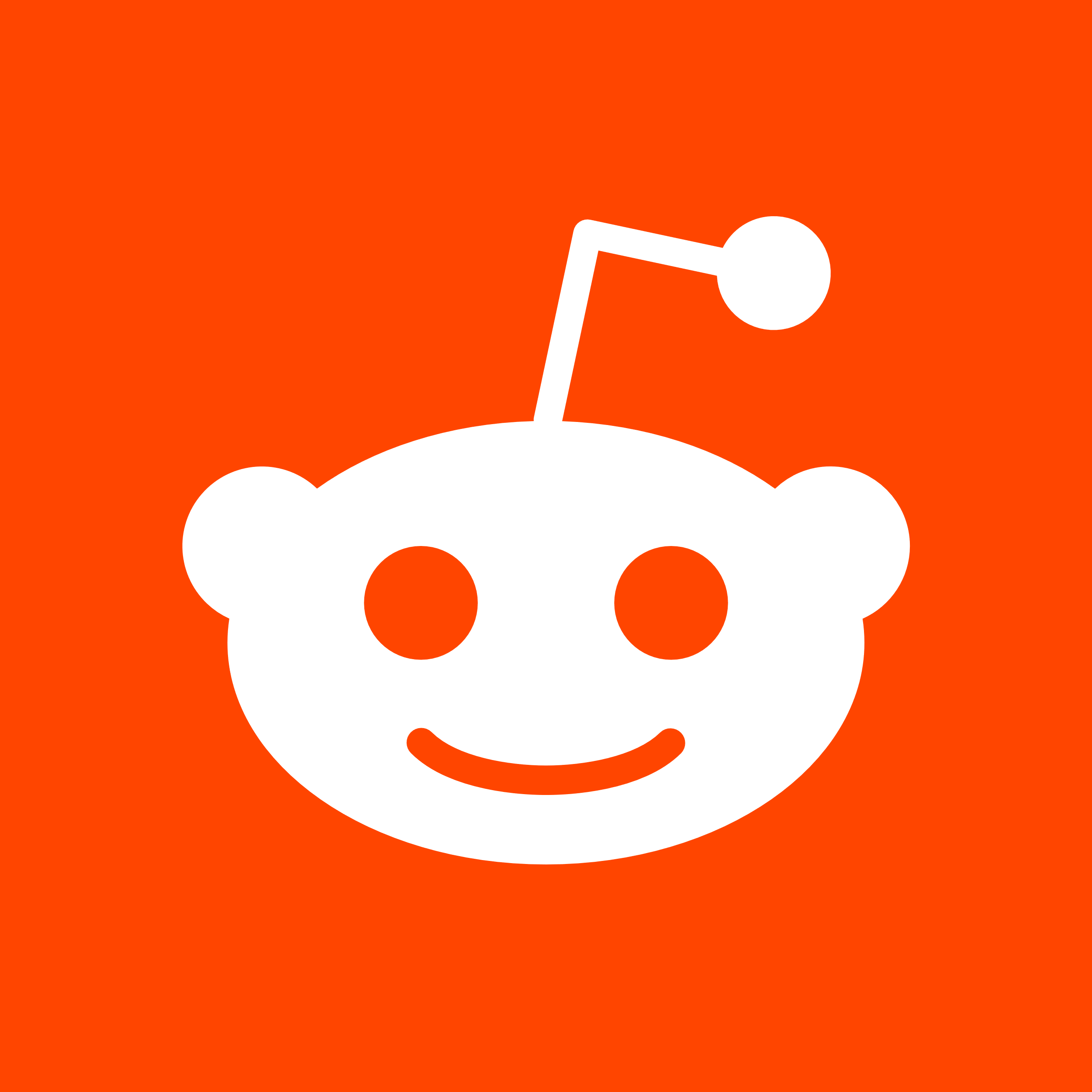 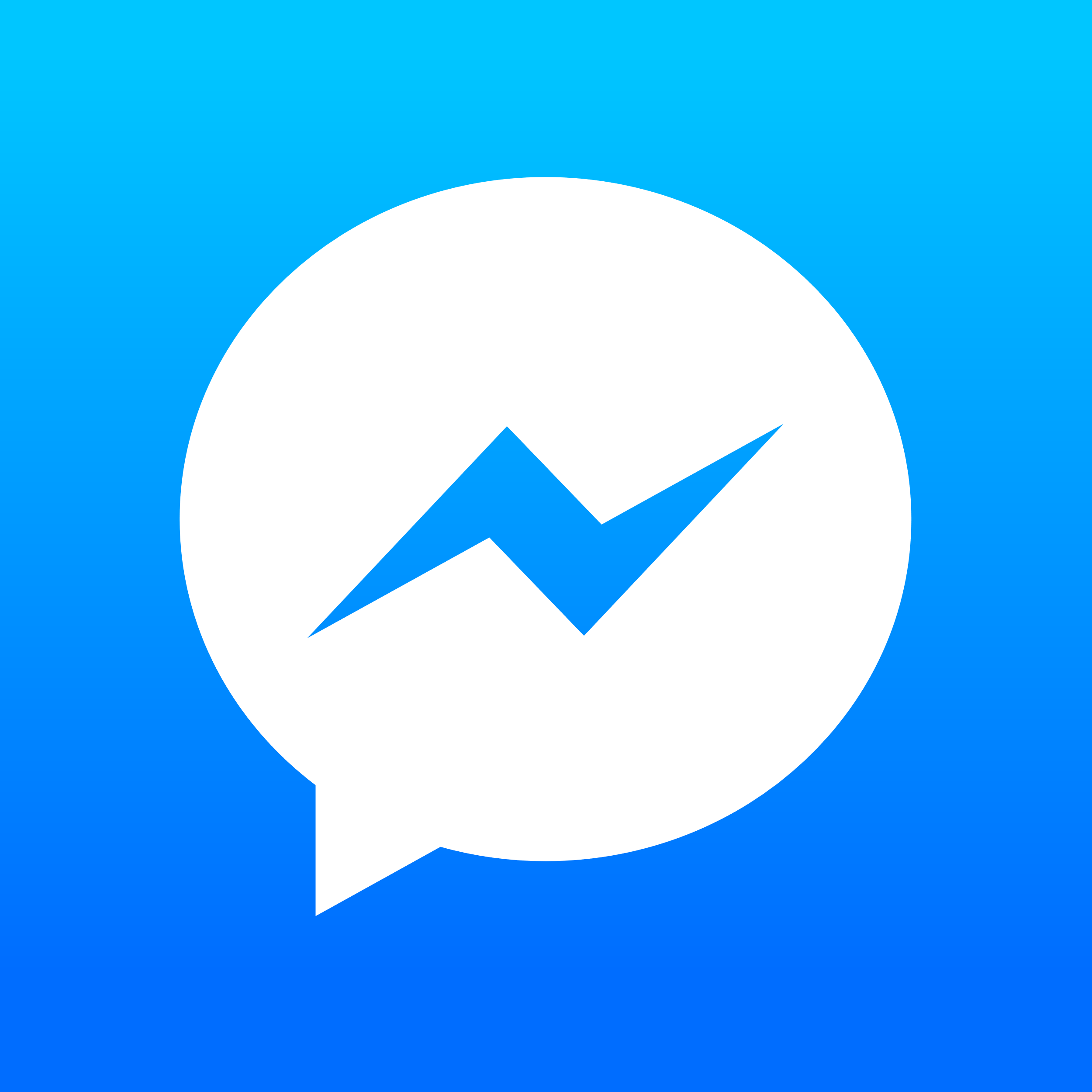 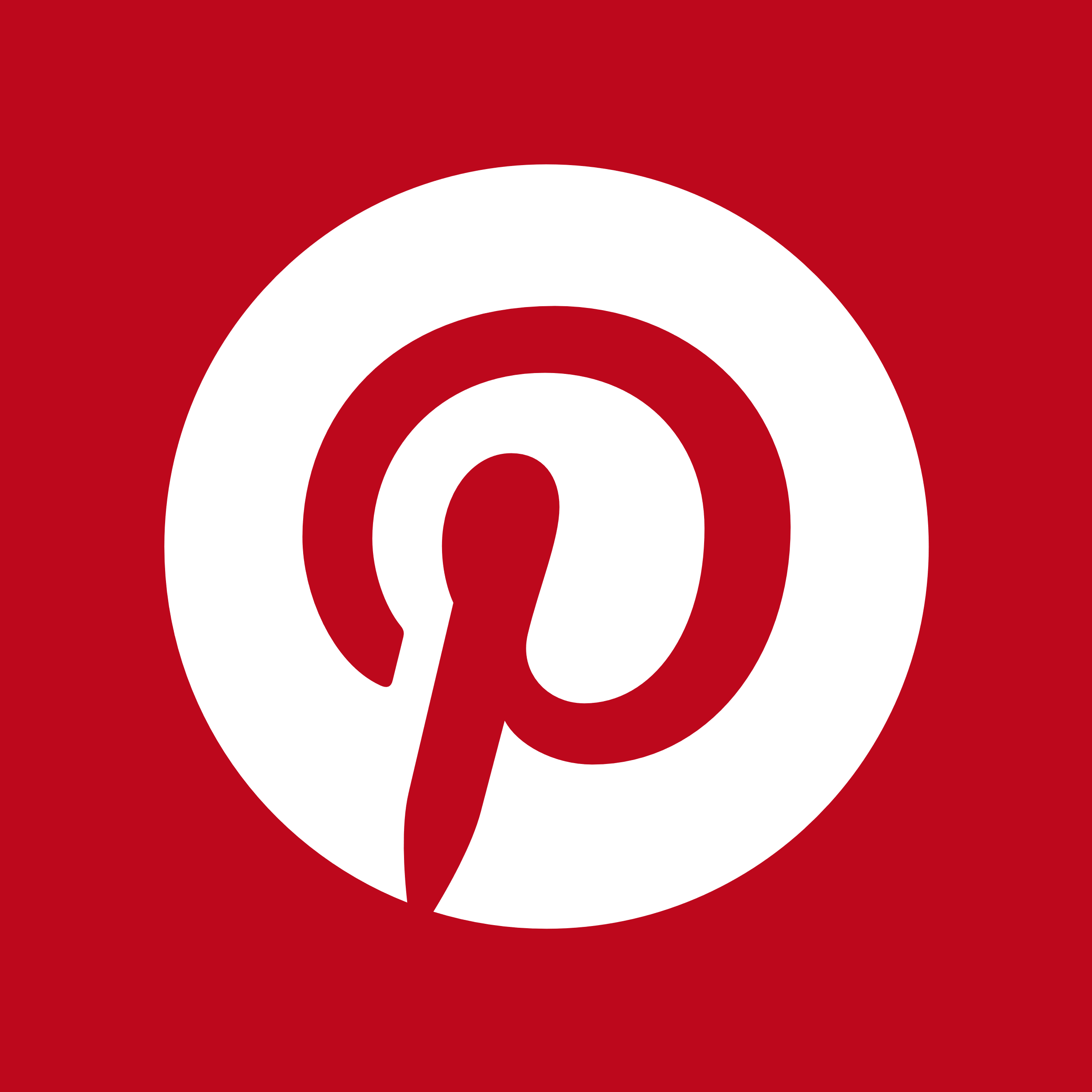 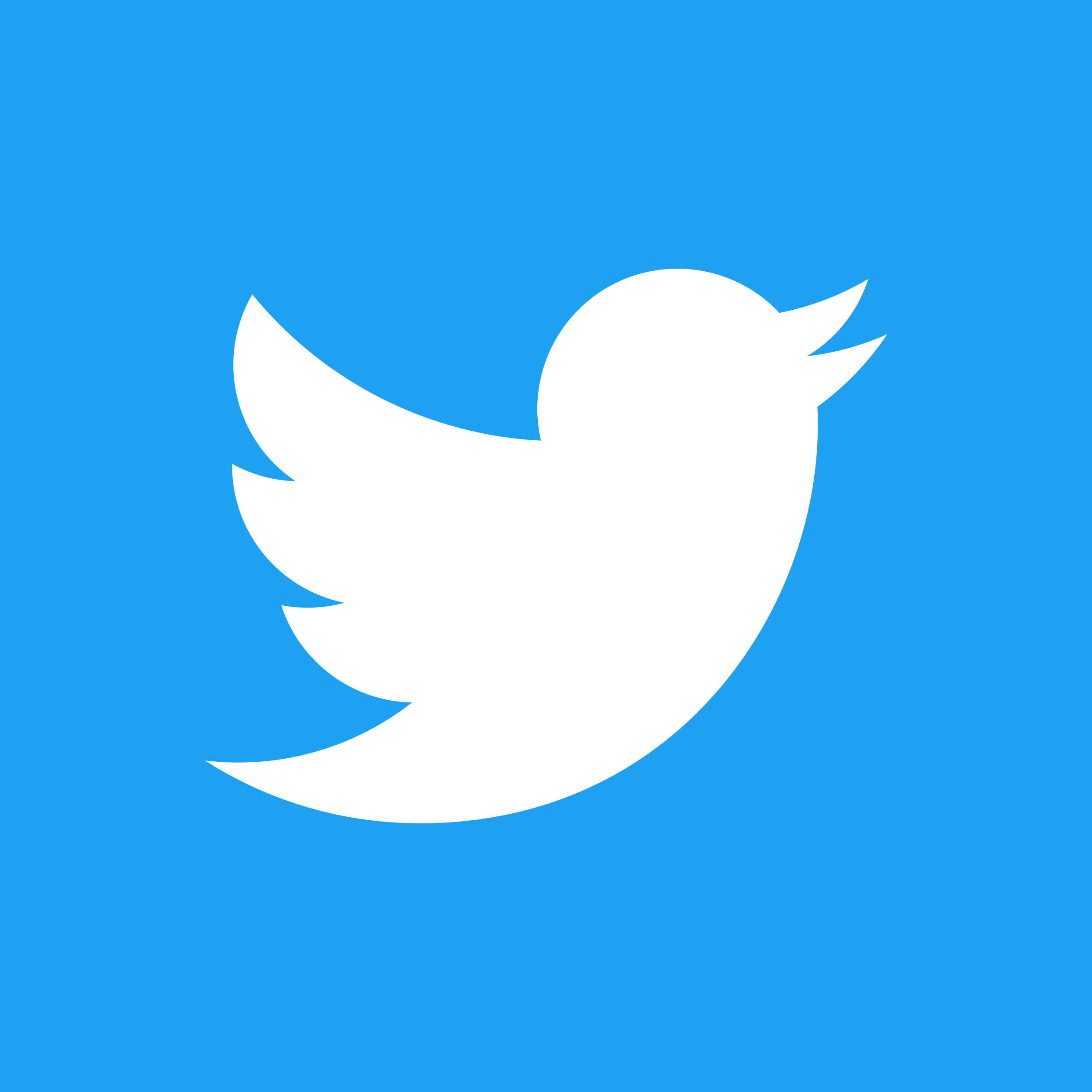 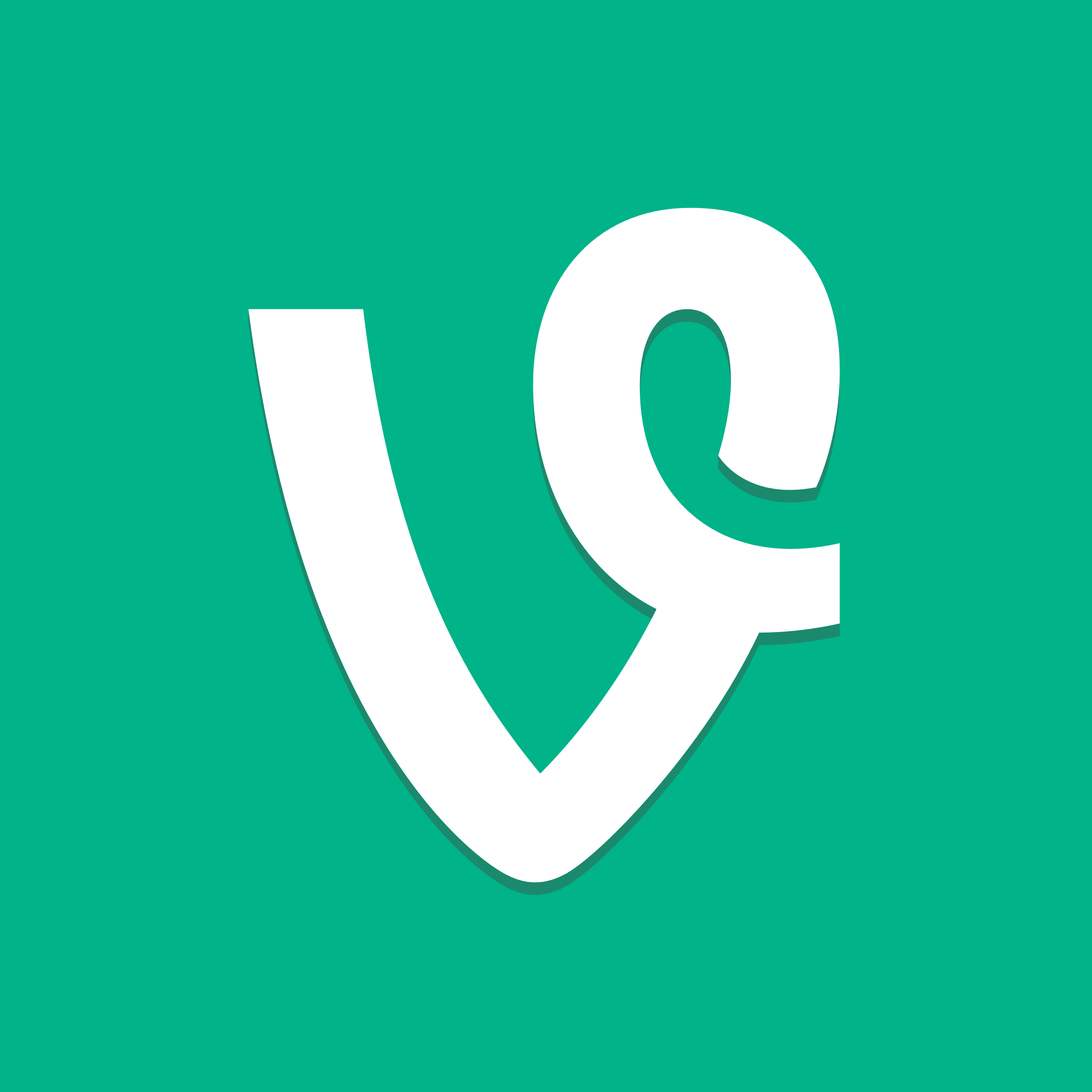 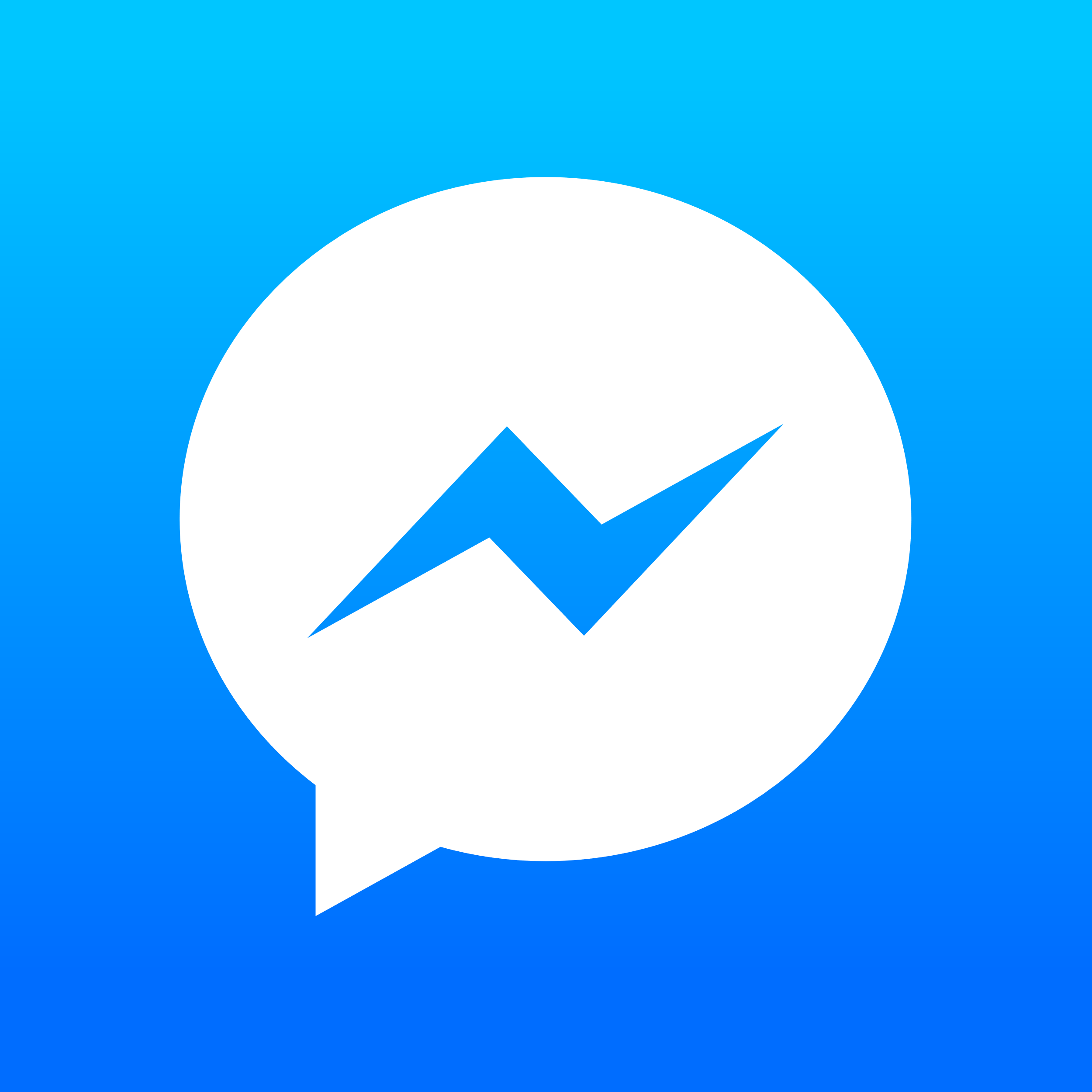 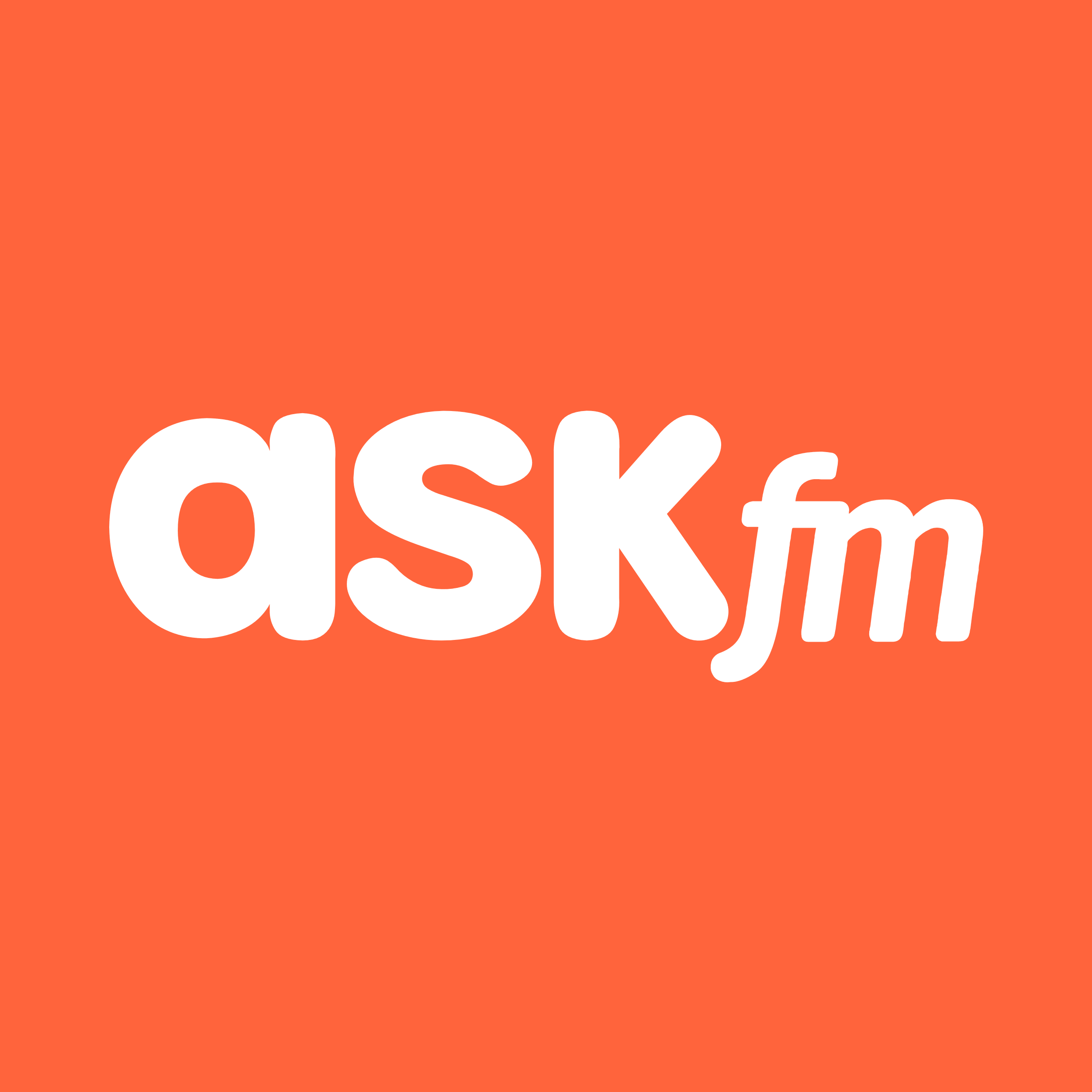 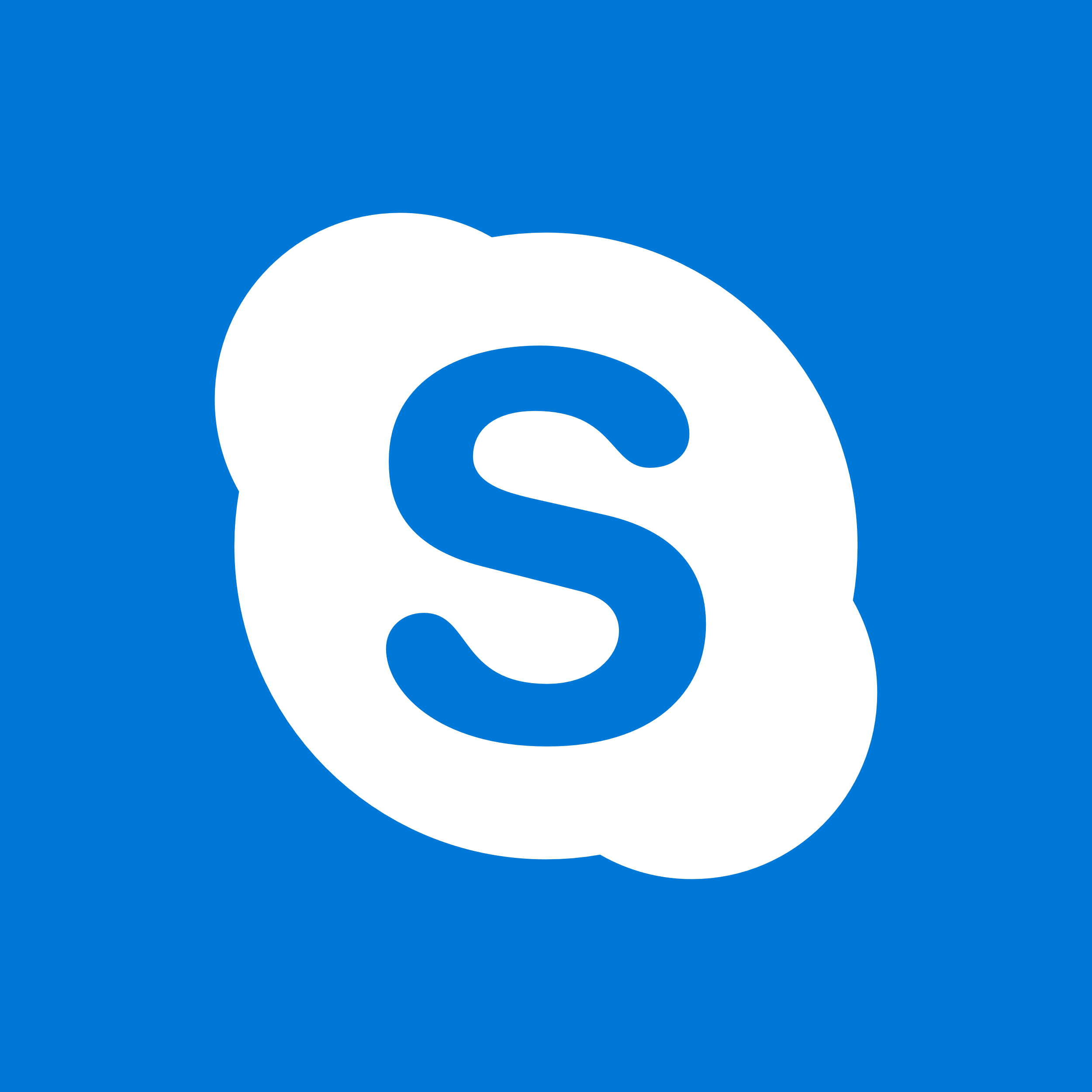 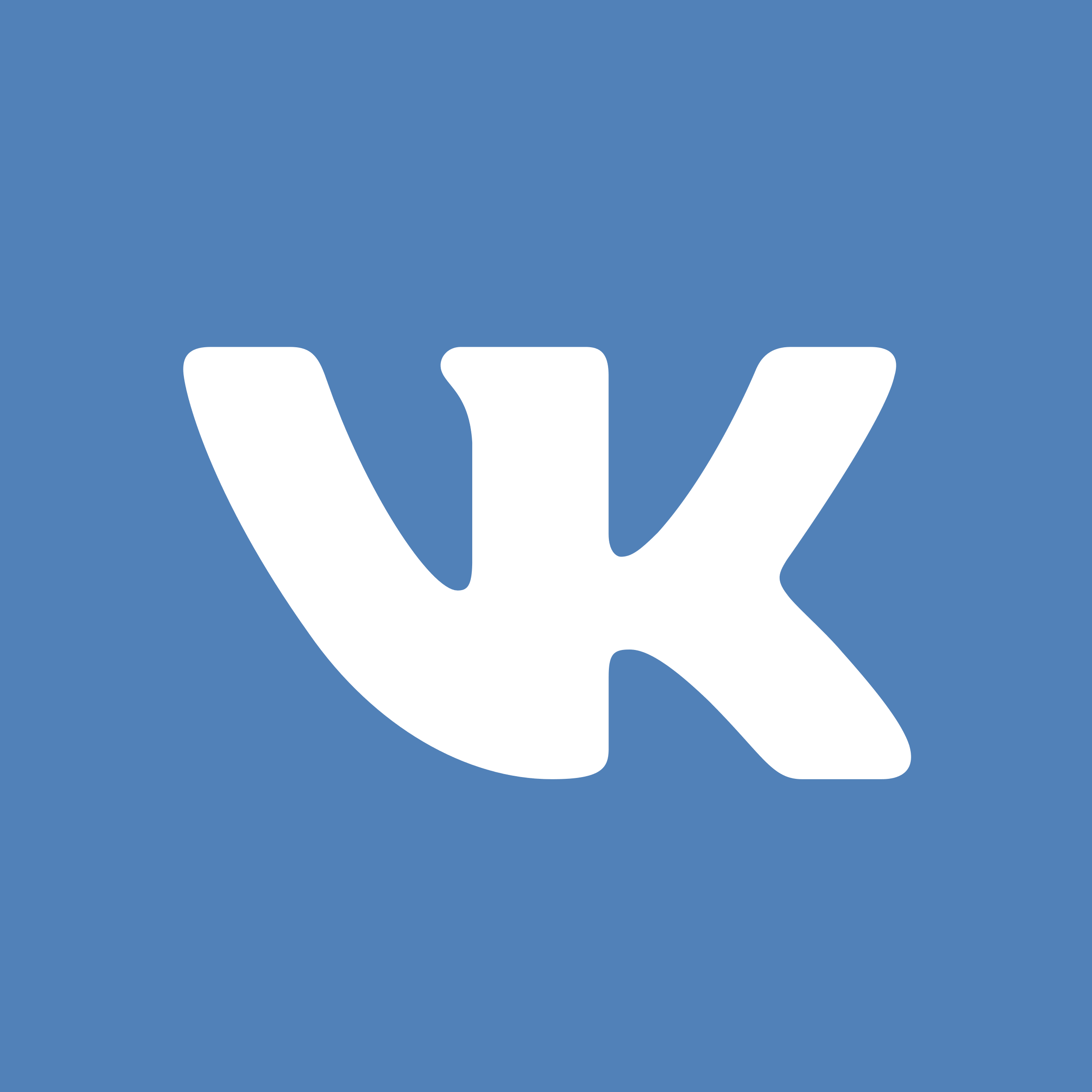 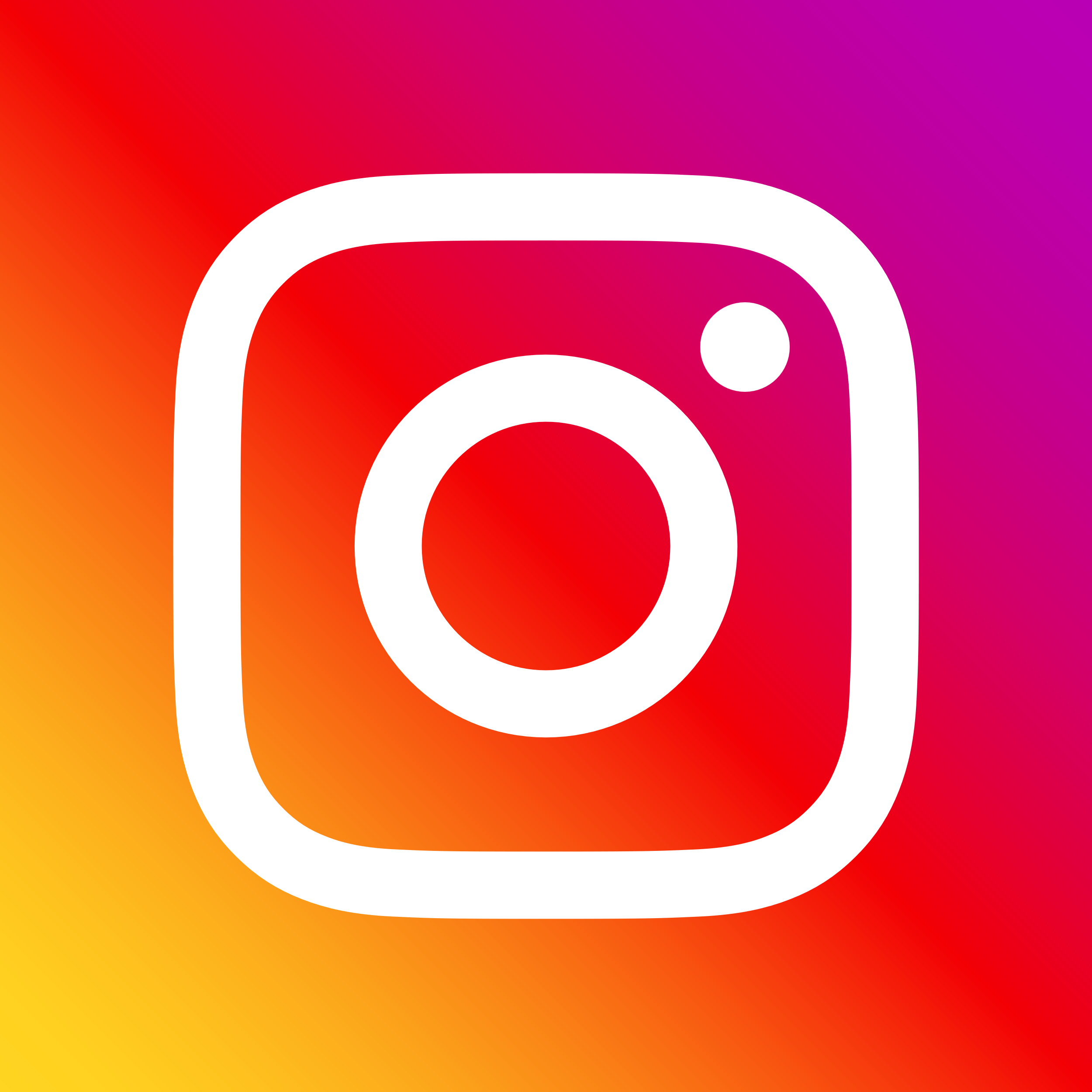 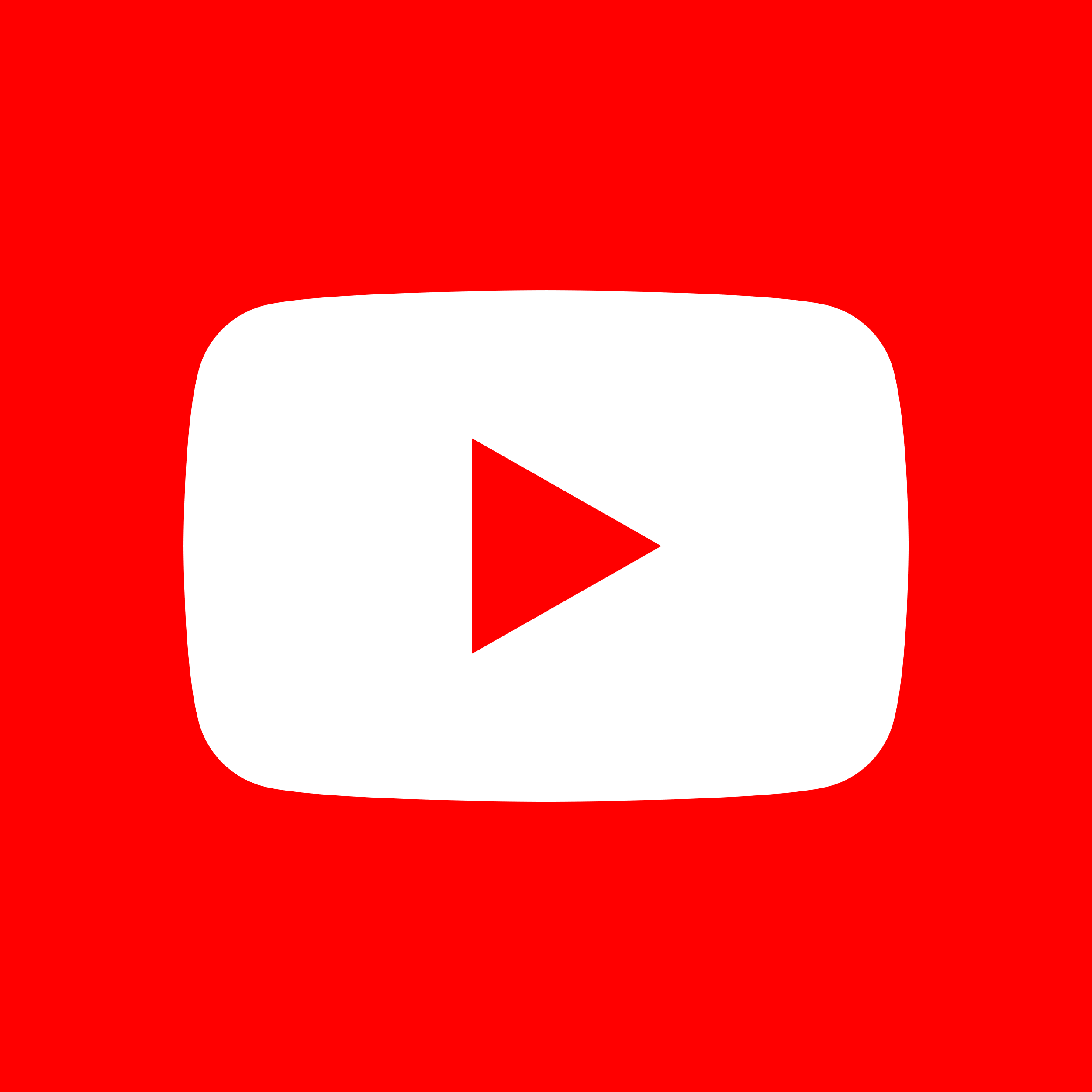 Graph icons
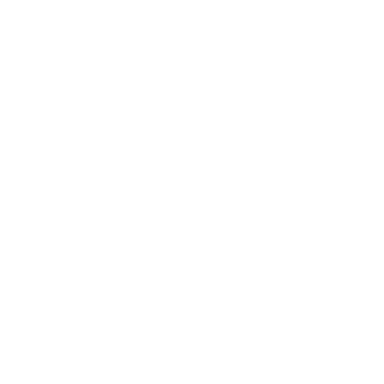 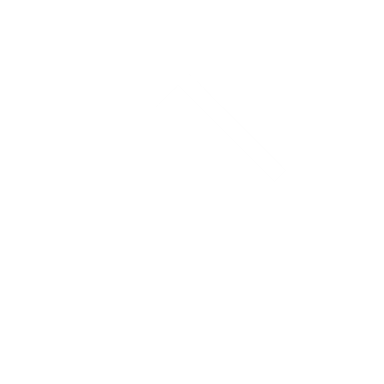 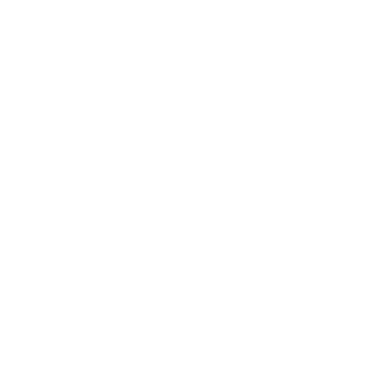 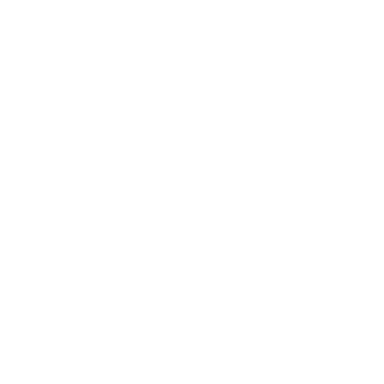 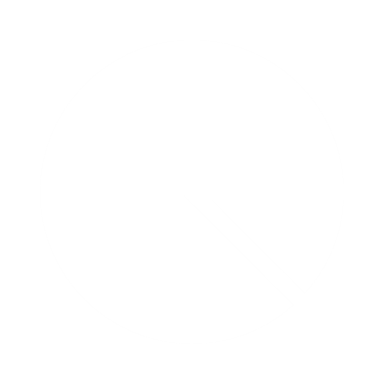 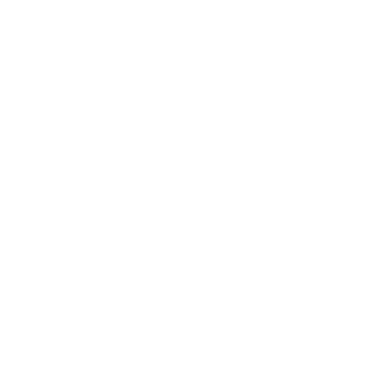 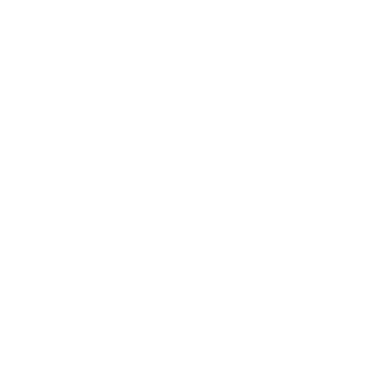 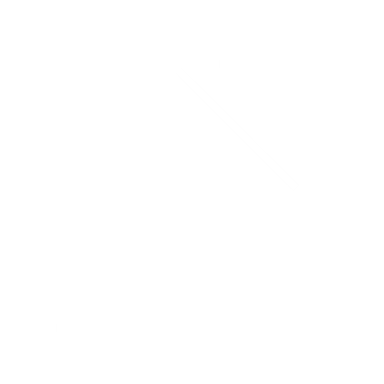 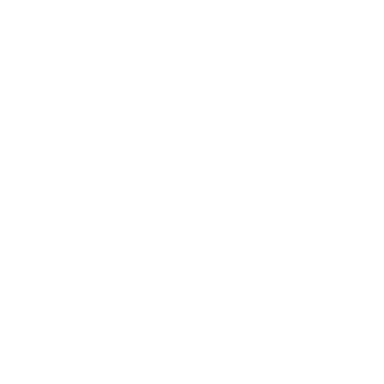 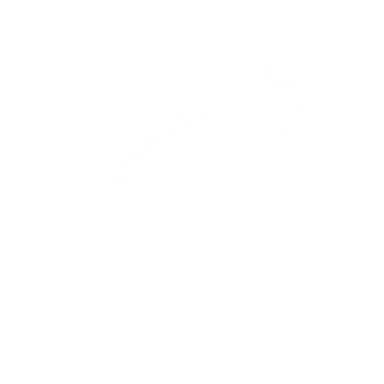 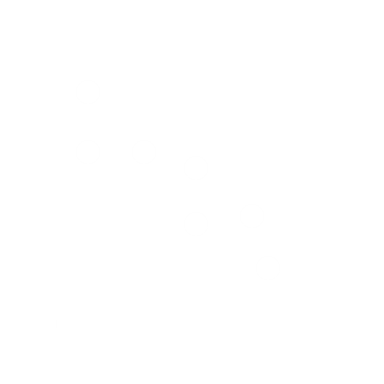 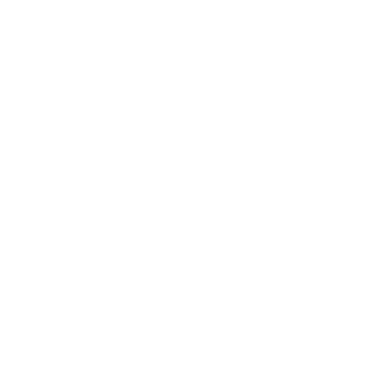 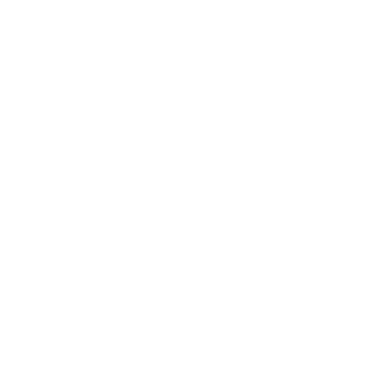 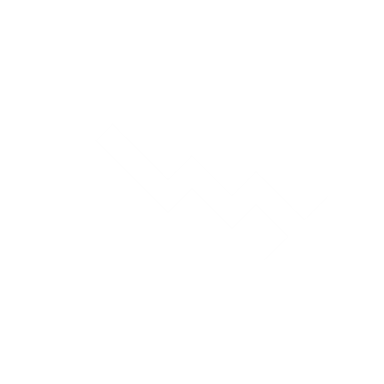 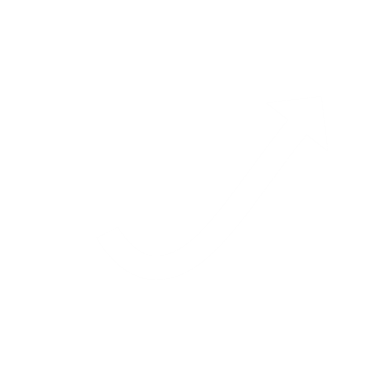 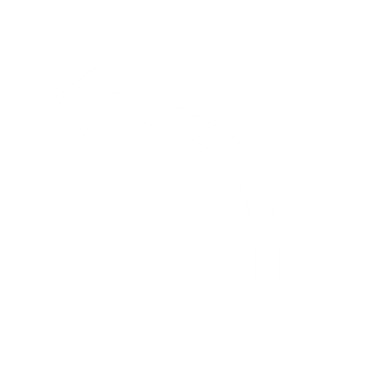 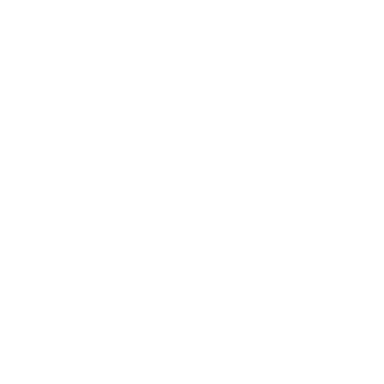 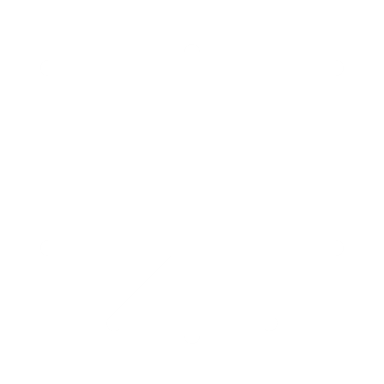 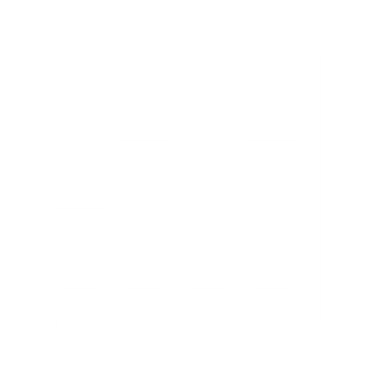 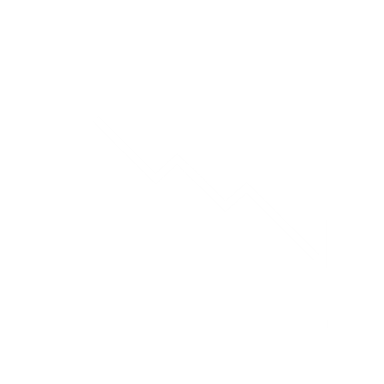 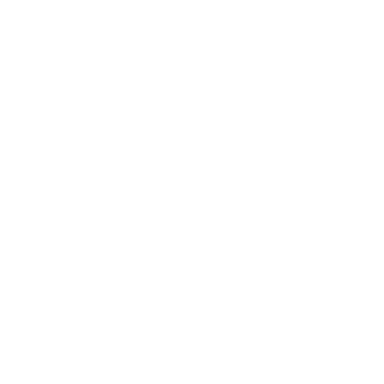 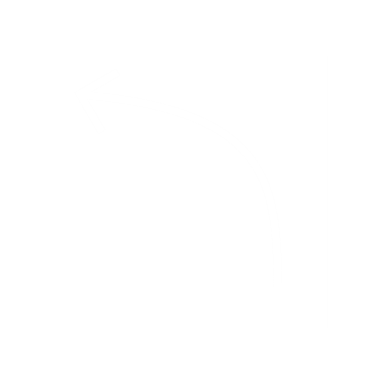 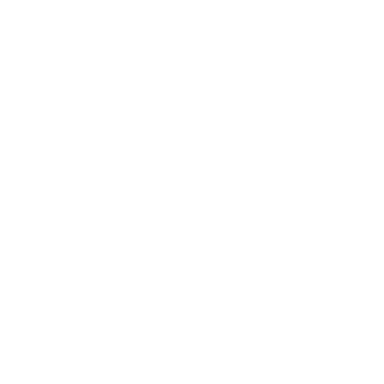 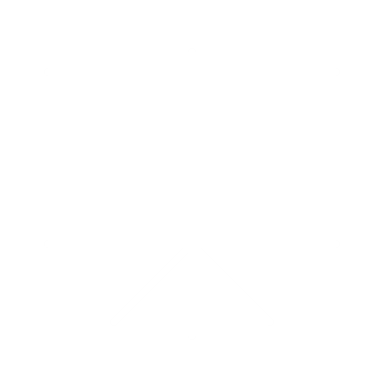 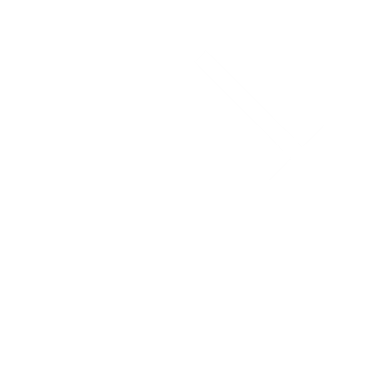 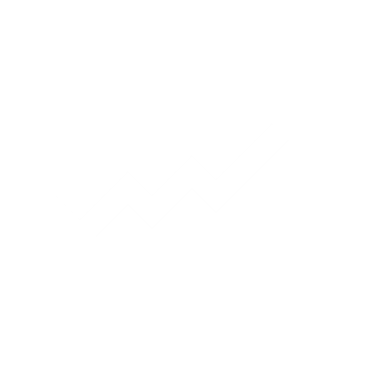 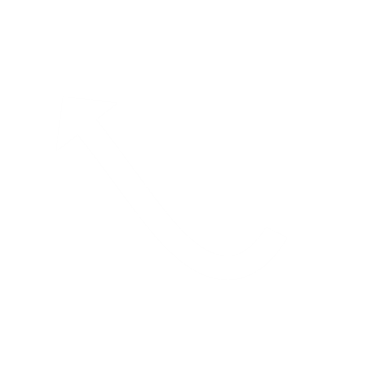 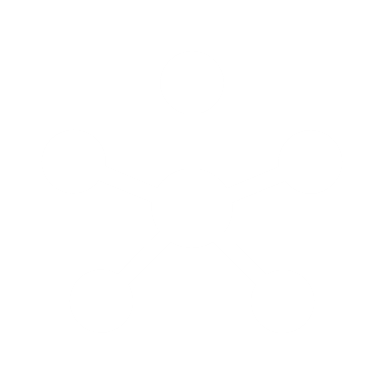 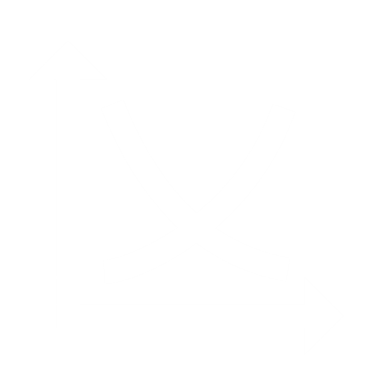 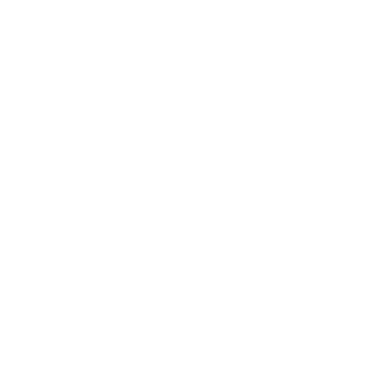 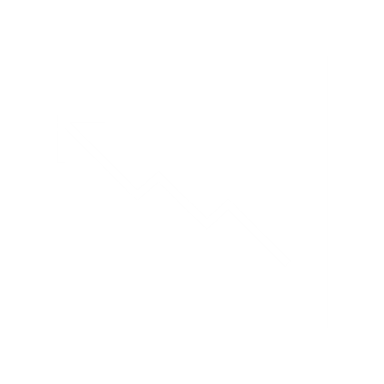 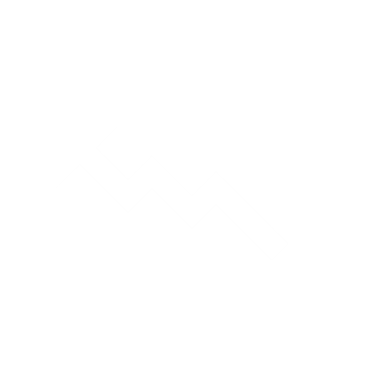 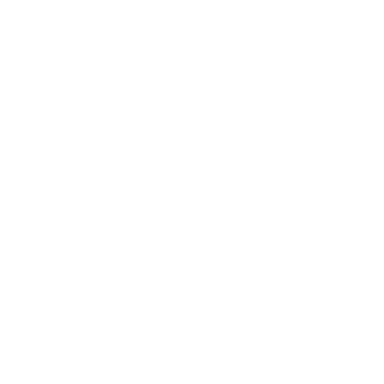 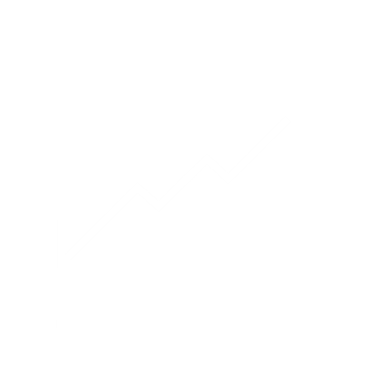 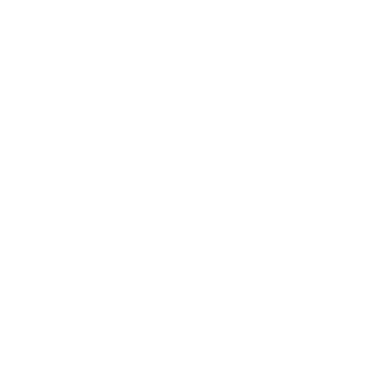 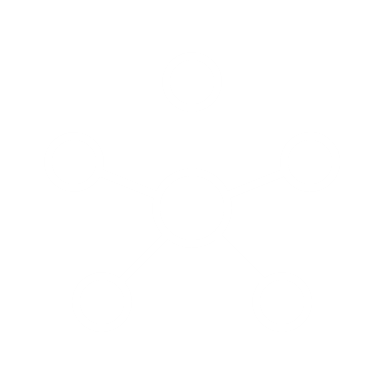 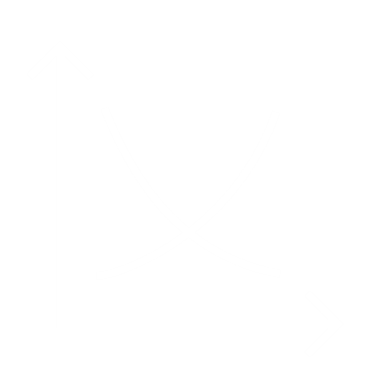 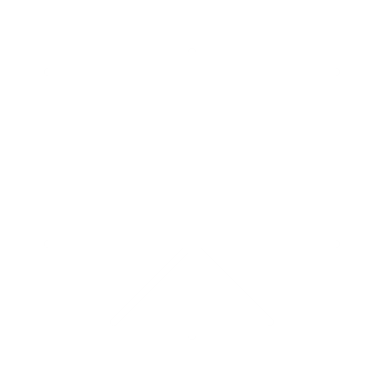 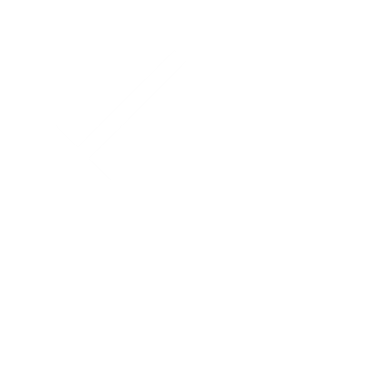 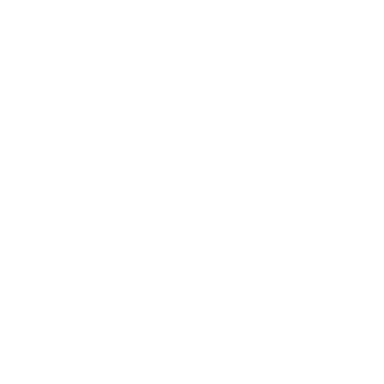 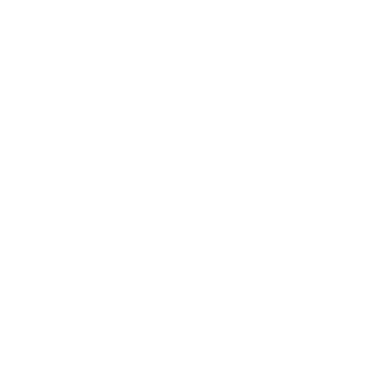 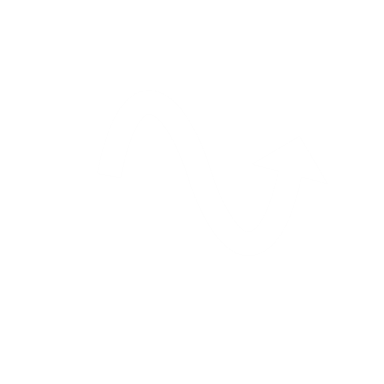 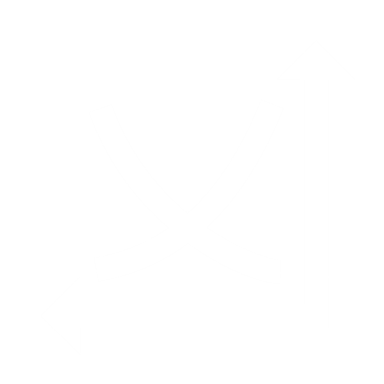 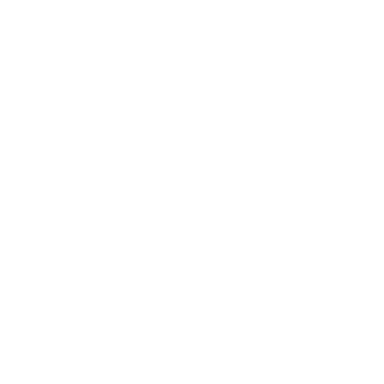 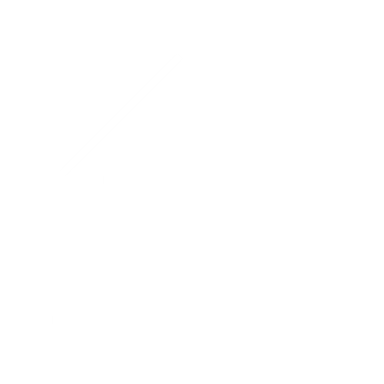 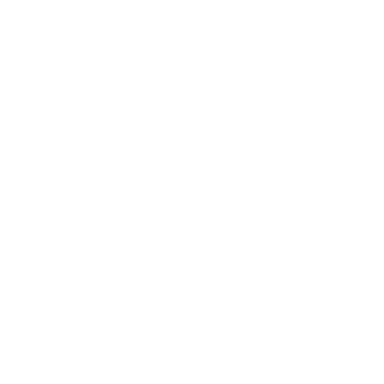 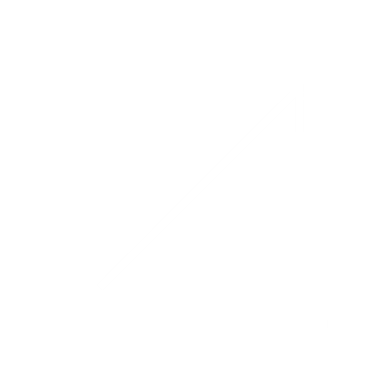 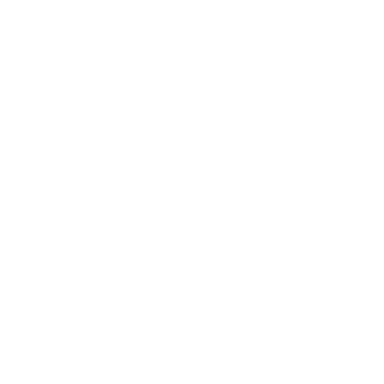 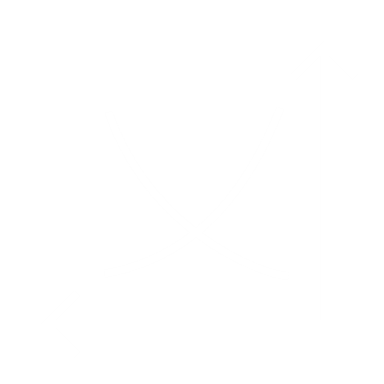 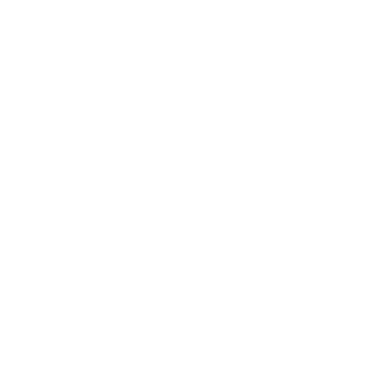 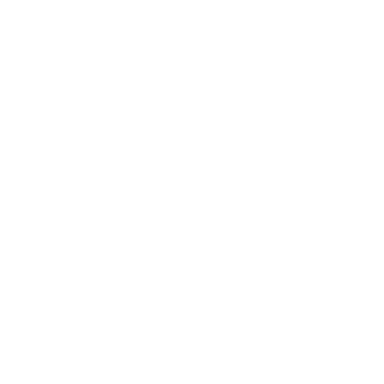 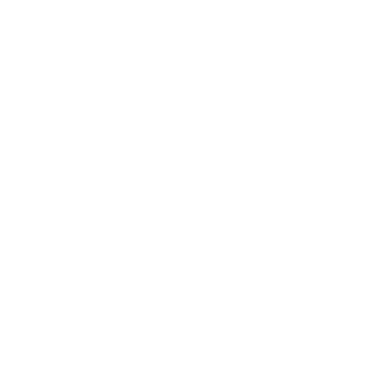 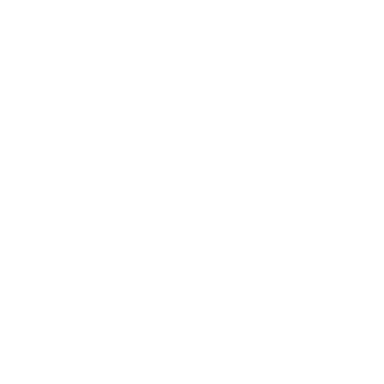 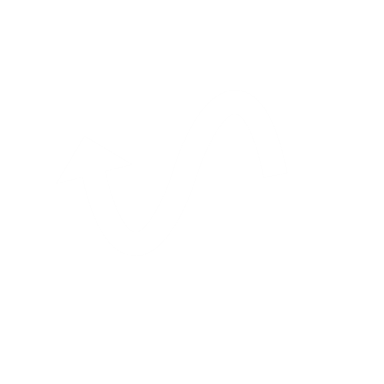 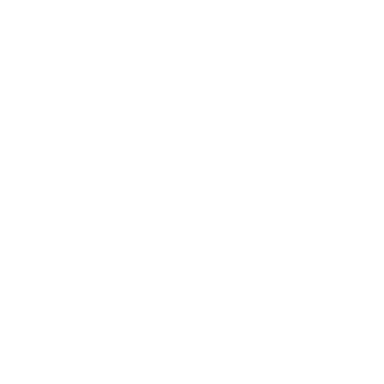 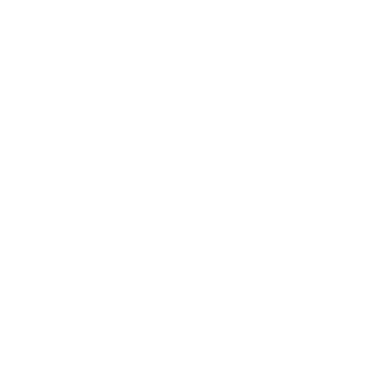 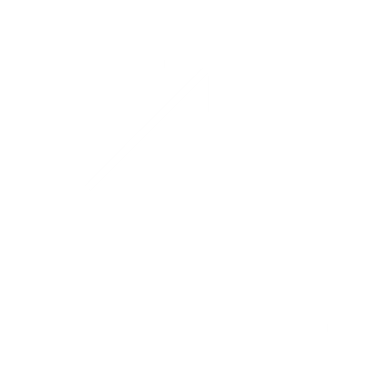 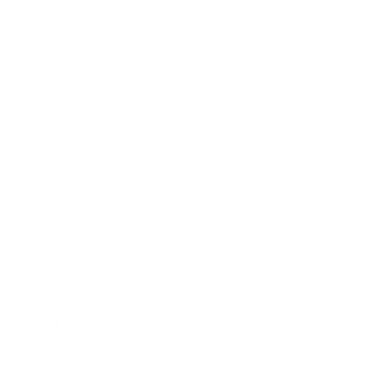 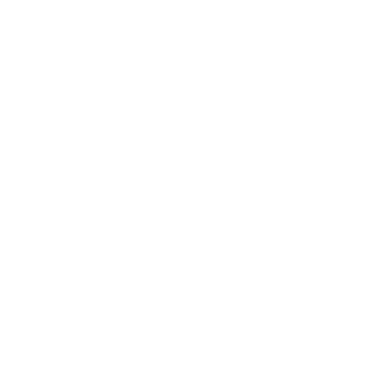 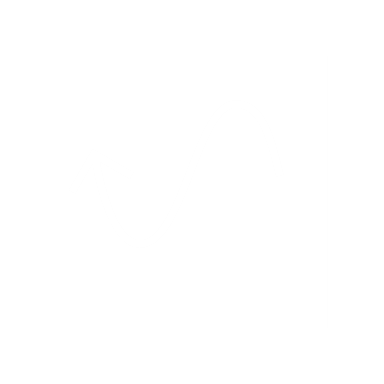 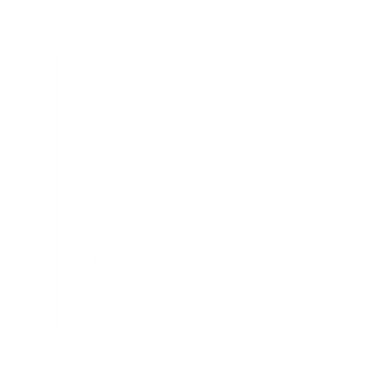 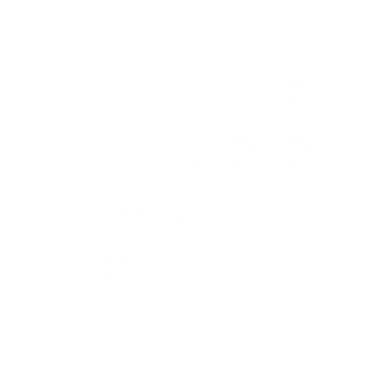 Emotion icons
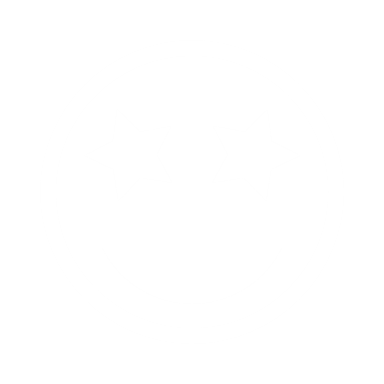 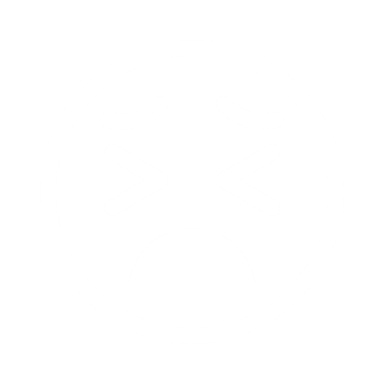 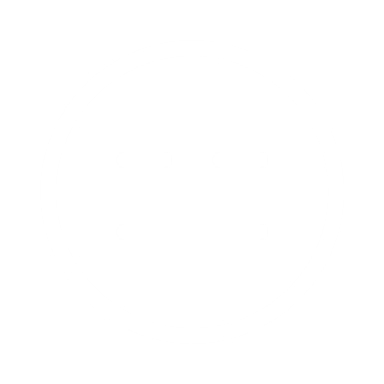 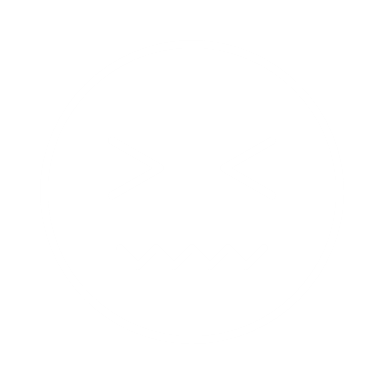 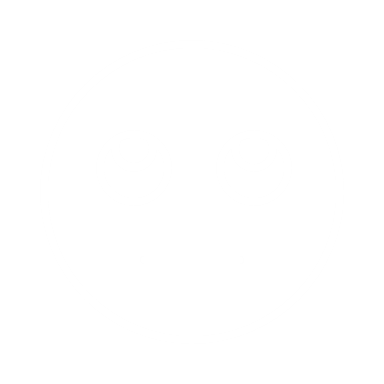 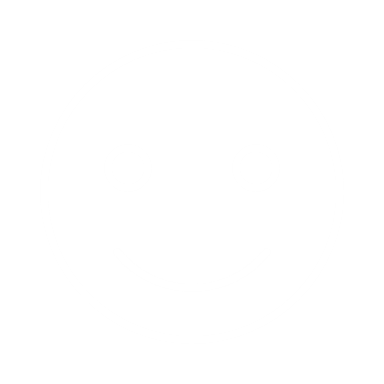 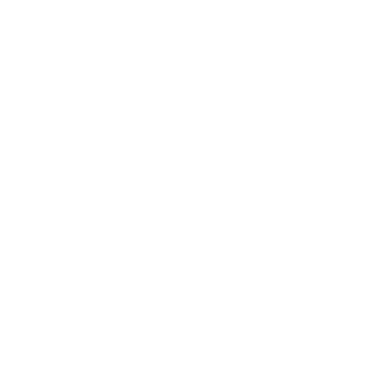 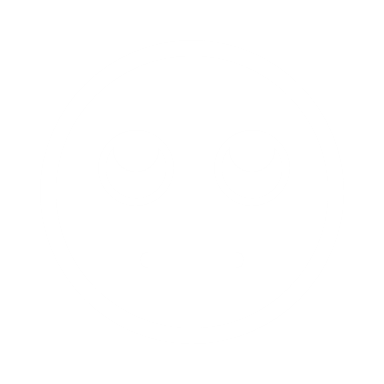 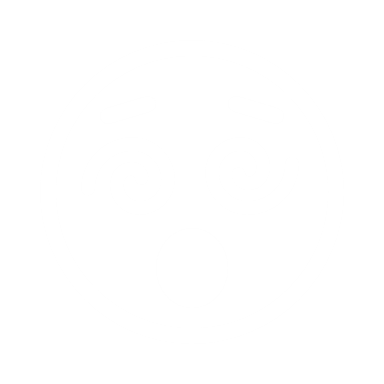 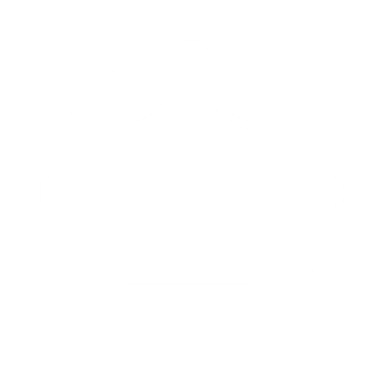 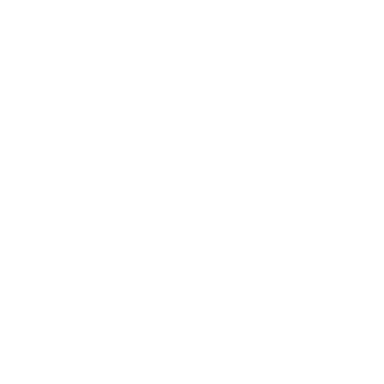 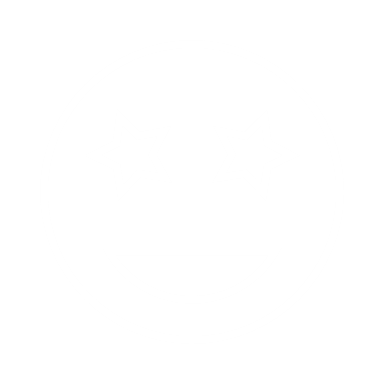 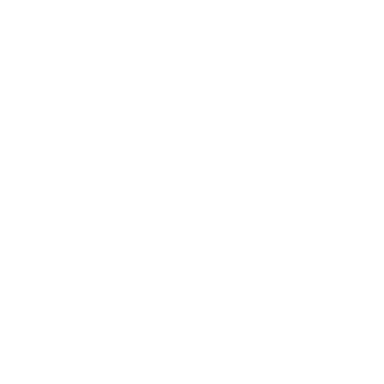 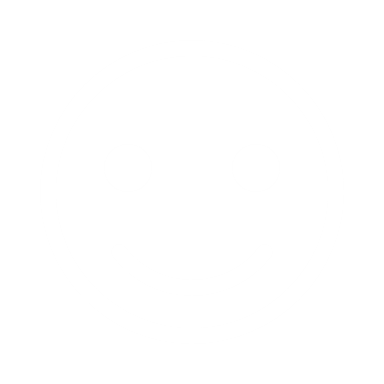 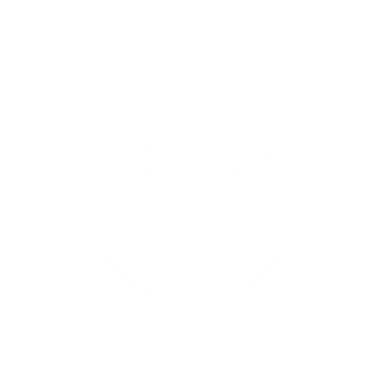 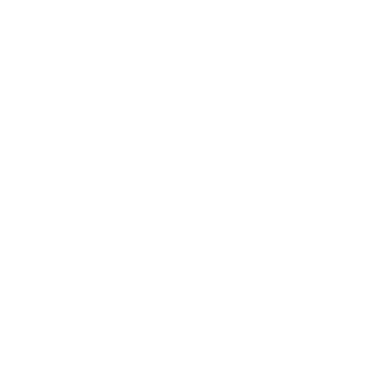 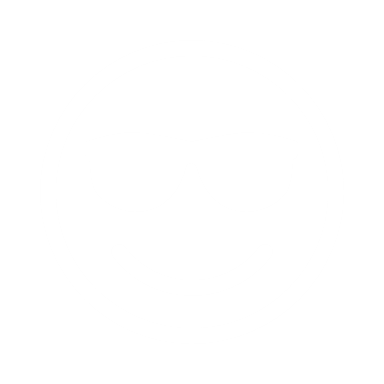 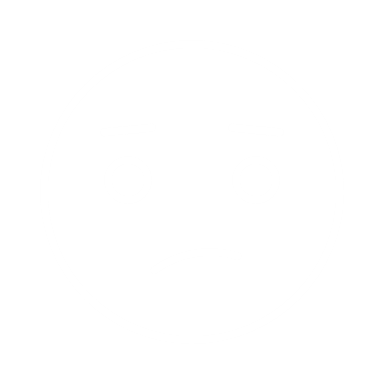 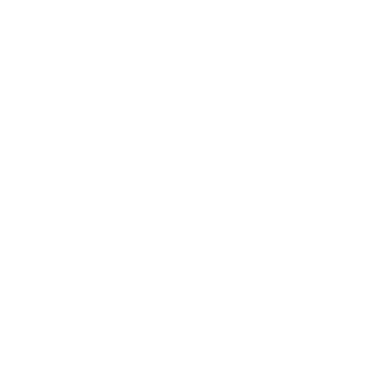 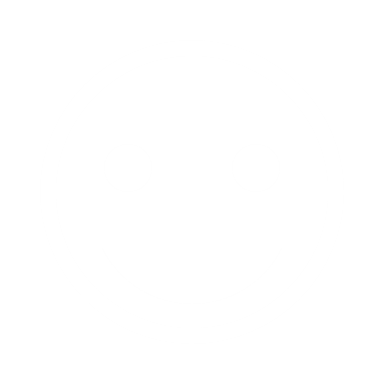 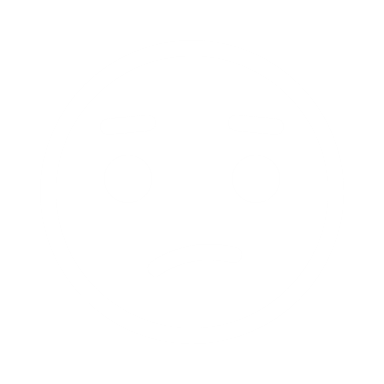 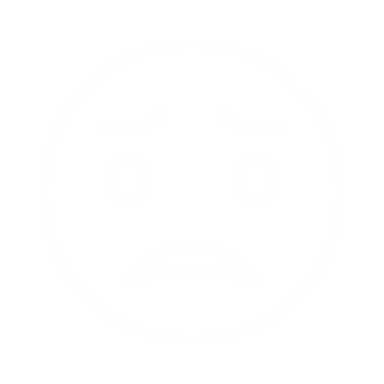 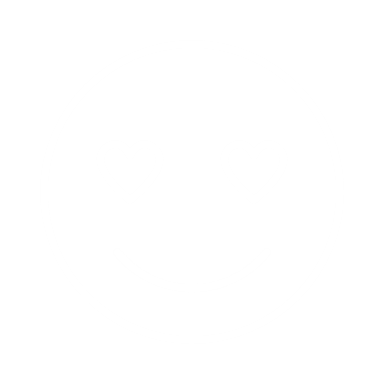 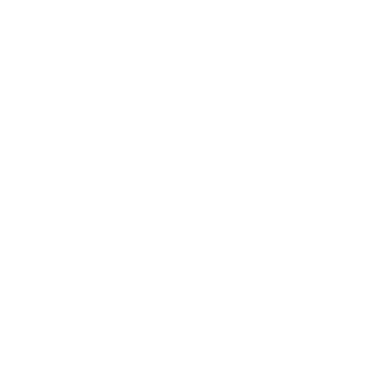 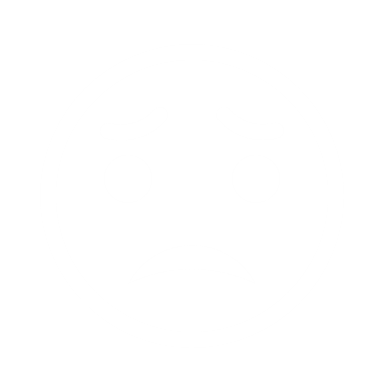 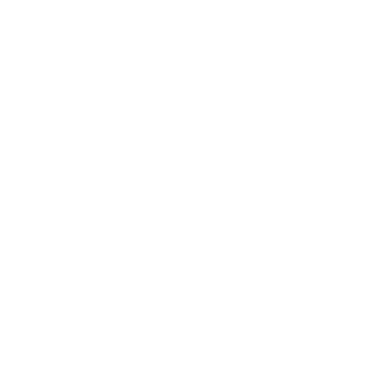 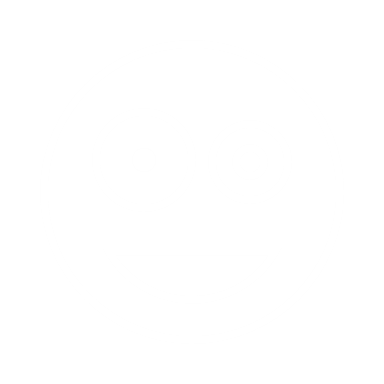 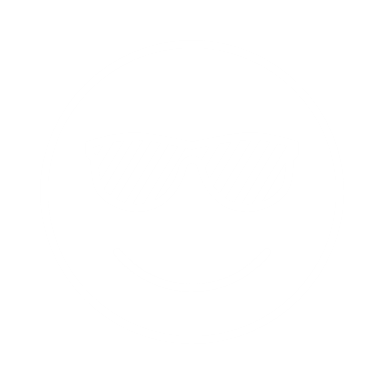 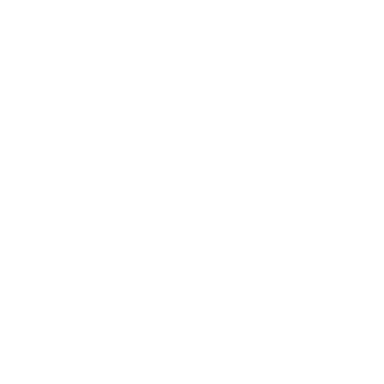 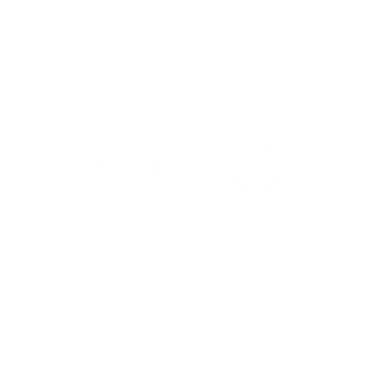 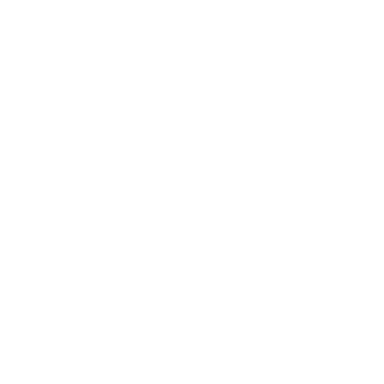 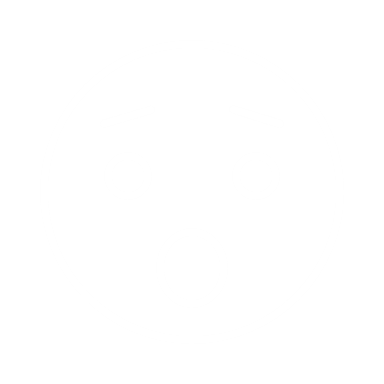 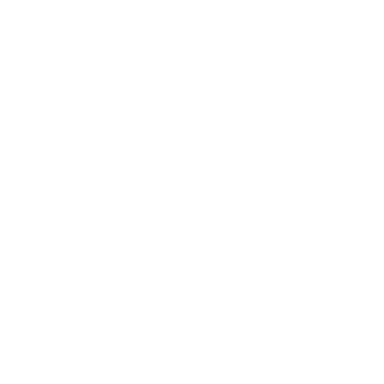 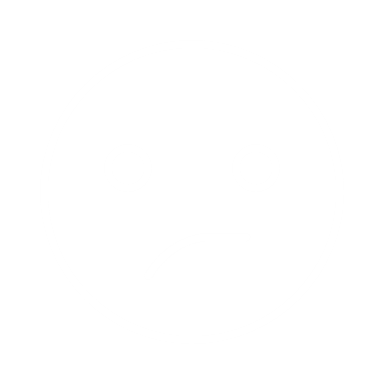 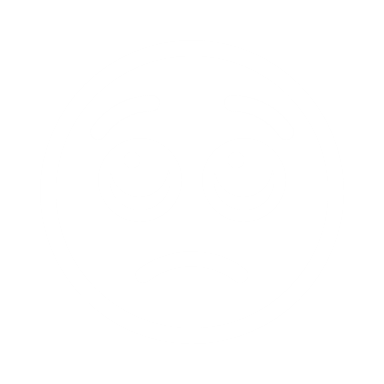 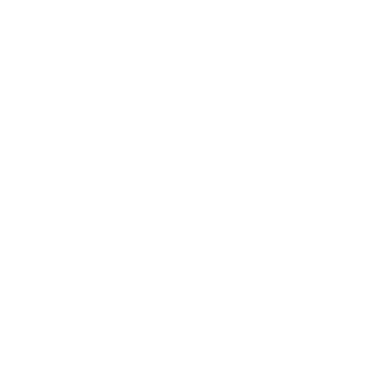 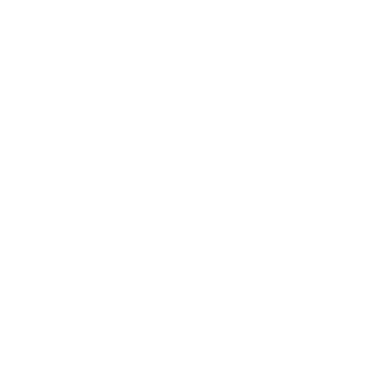 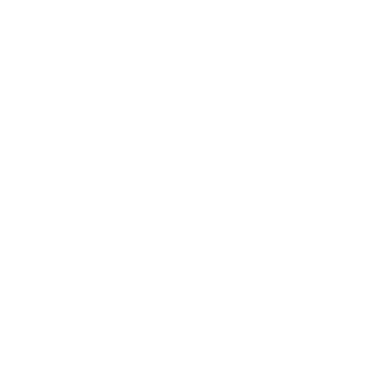 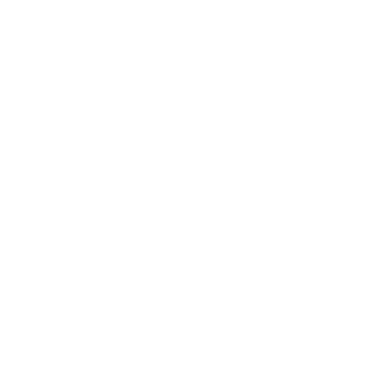 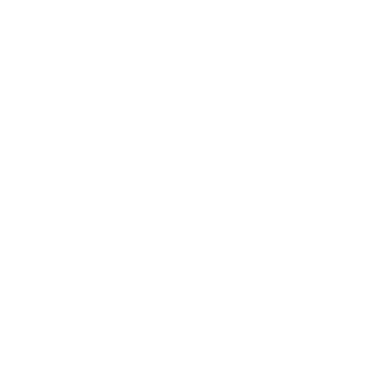 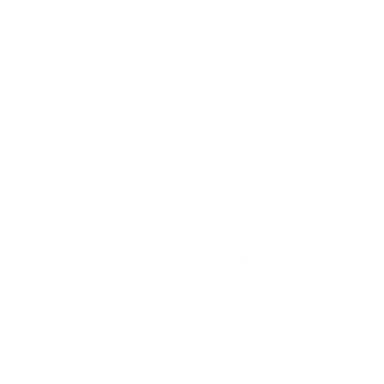 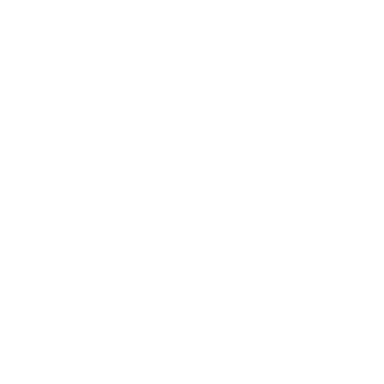 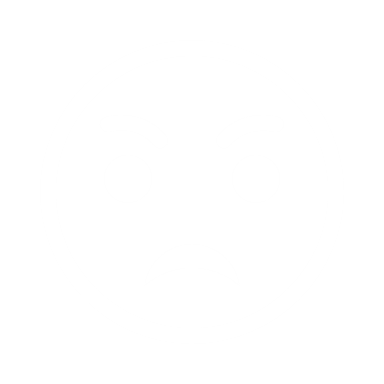 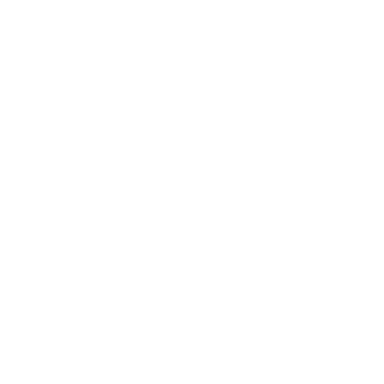 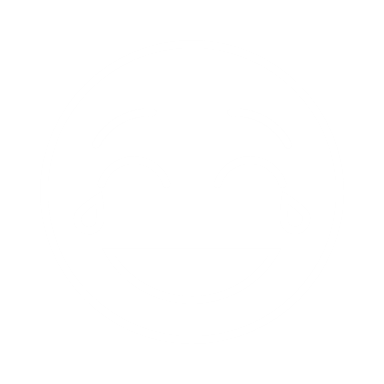 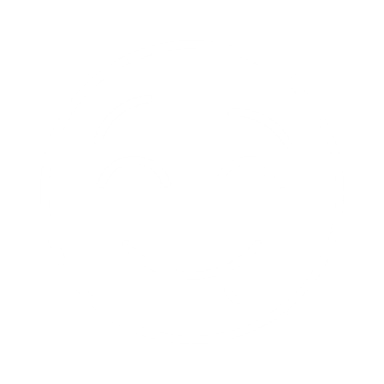 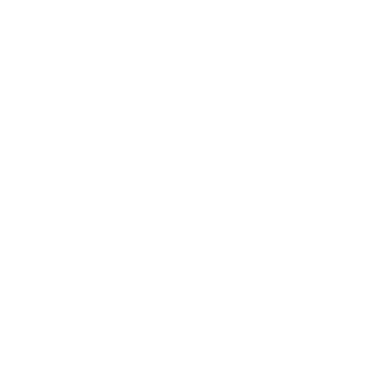 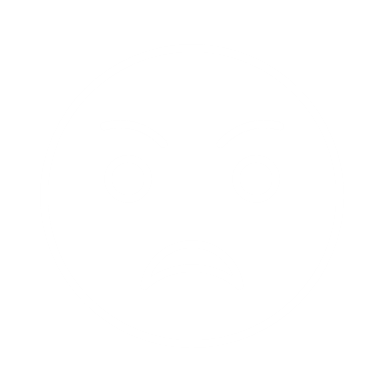 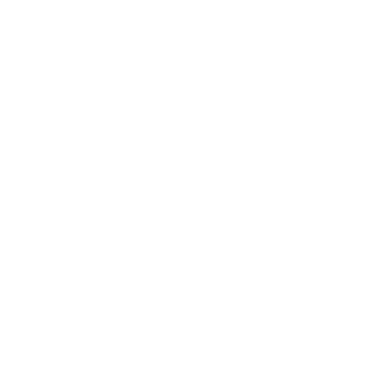 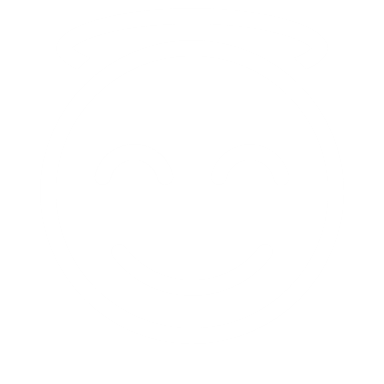 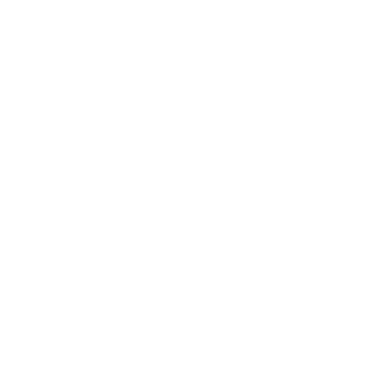 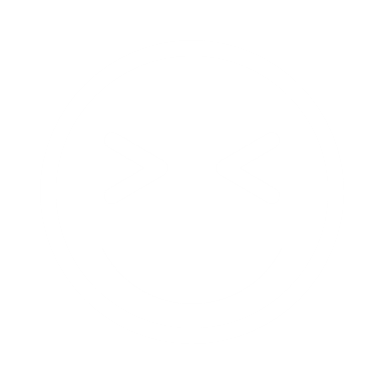 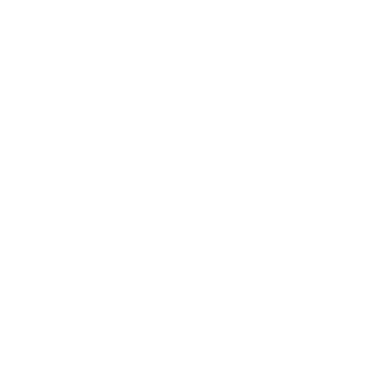 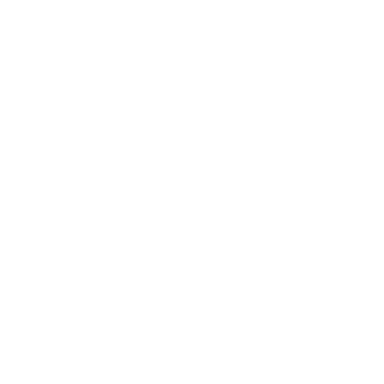 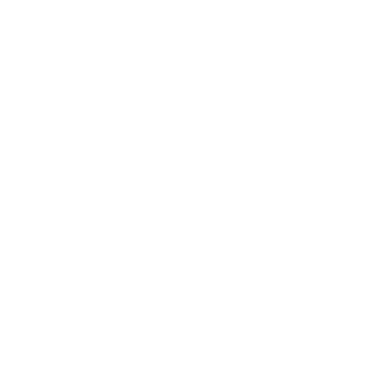 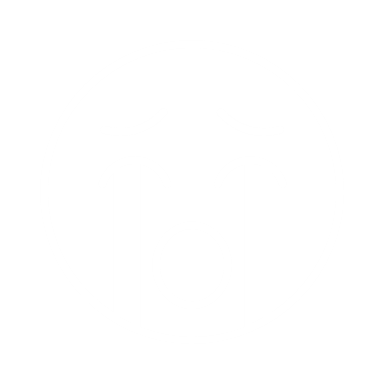 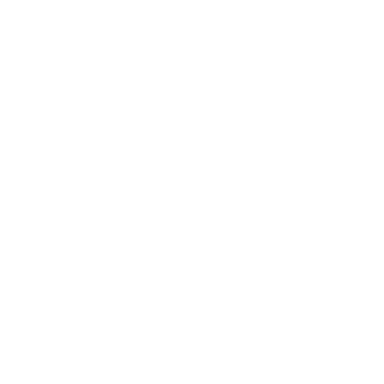 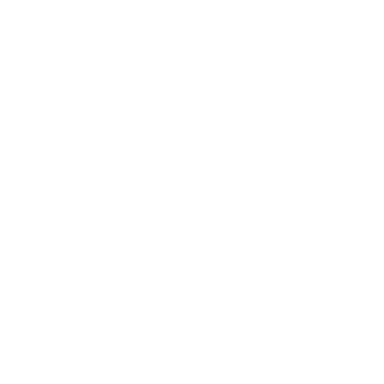 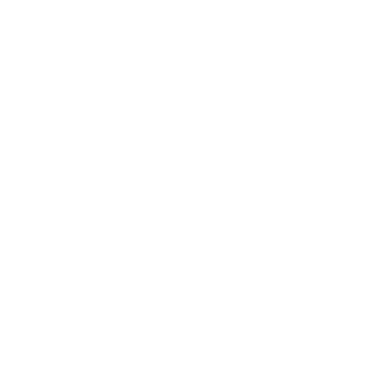 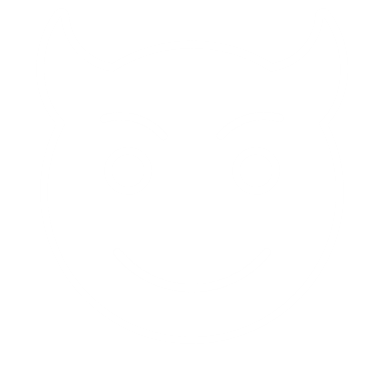 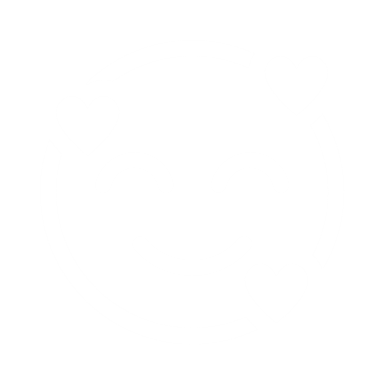 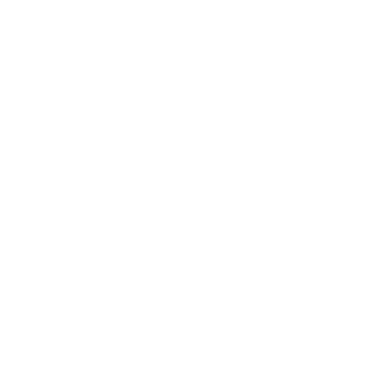 Fruit icons
Fruit icons2
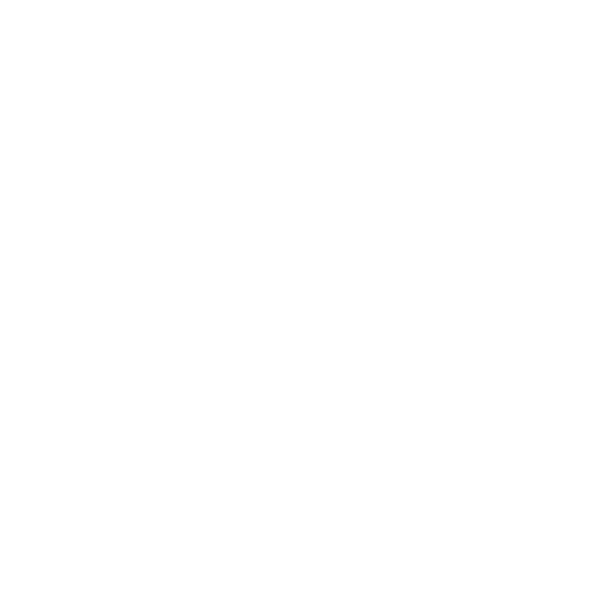 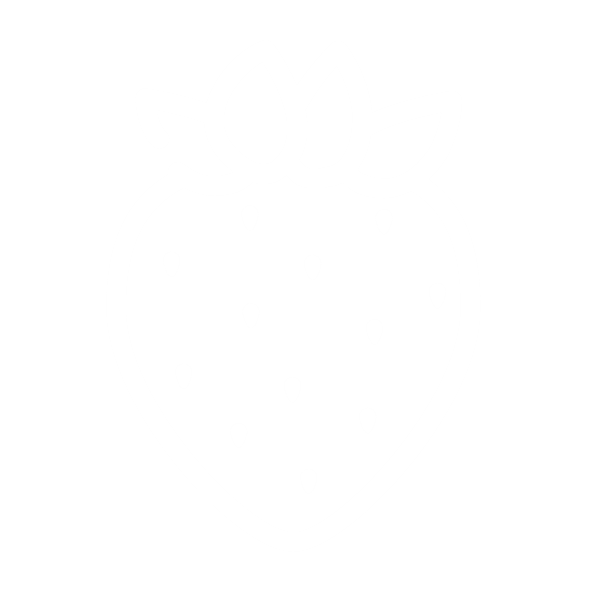 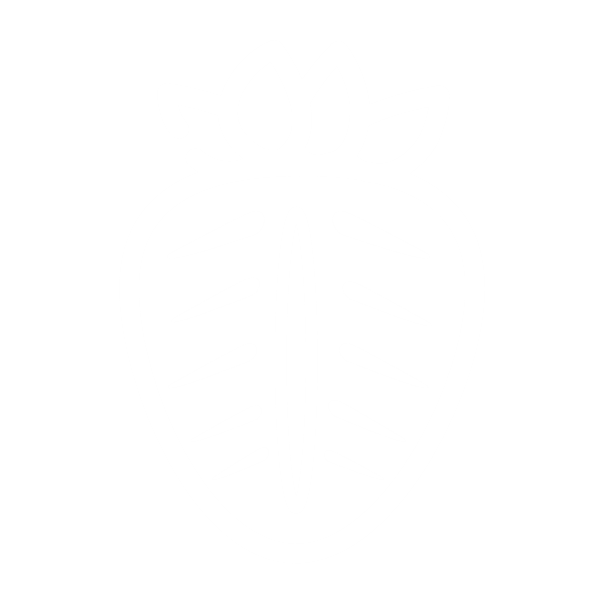 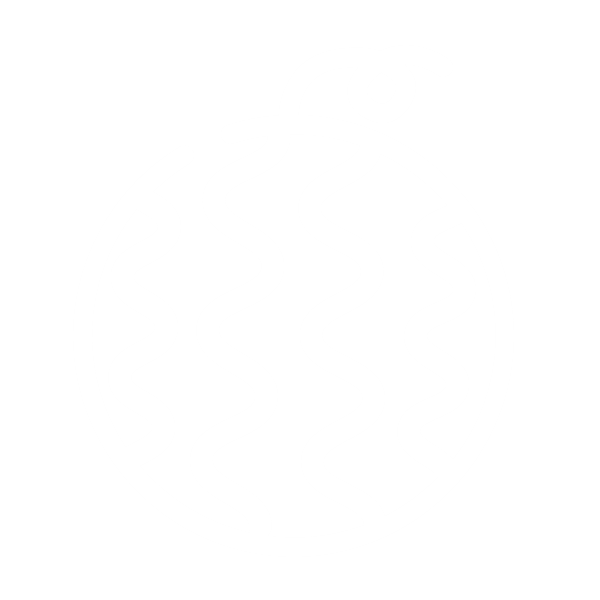 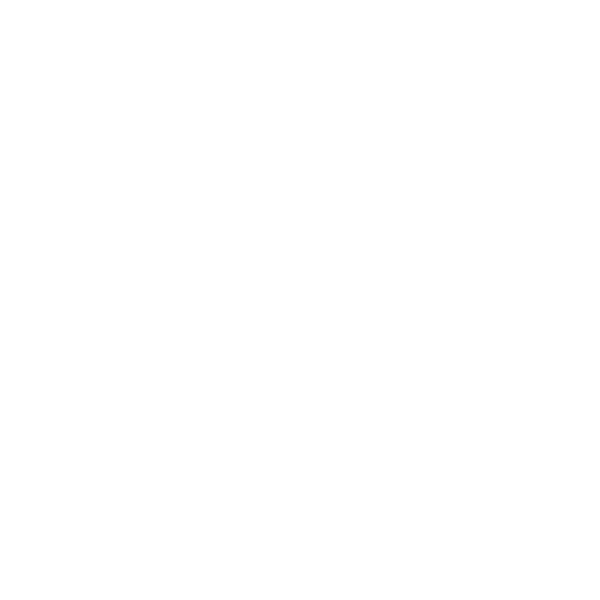 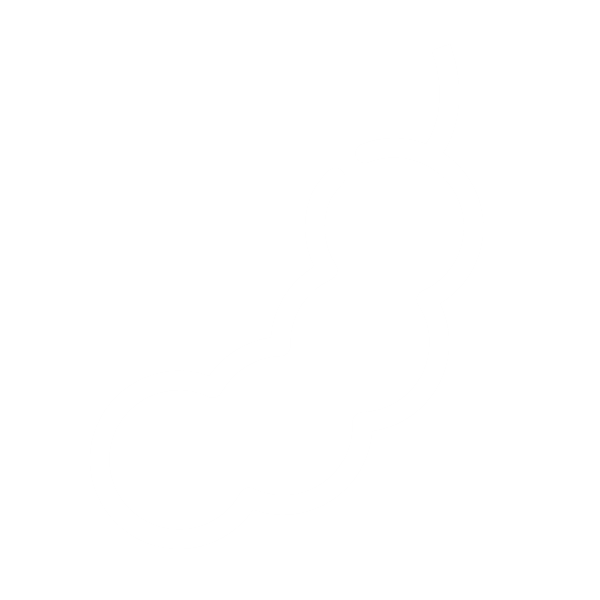 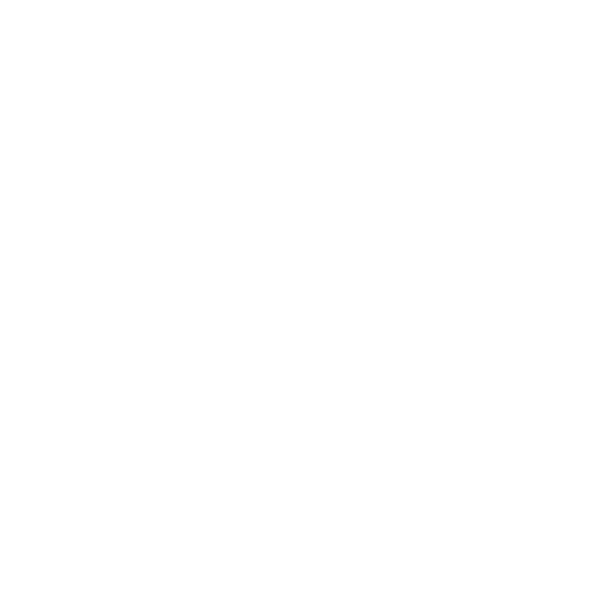 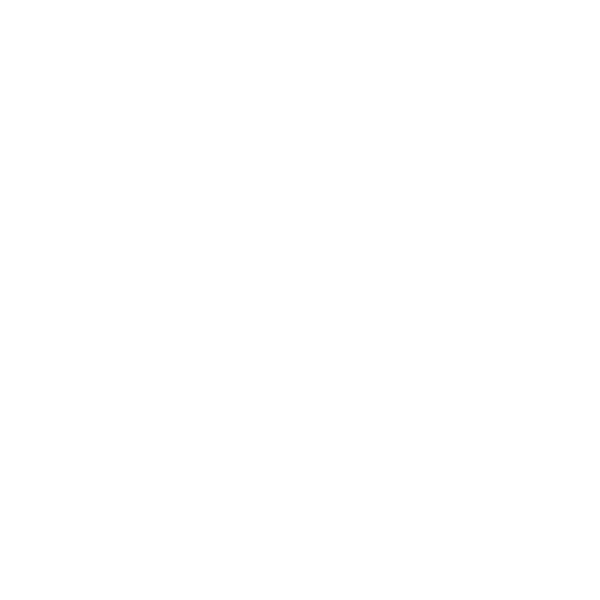 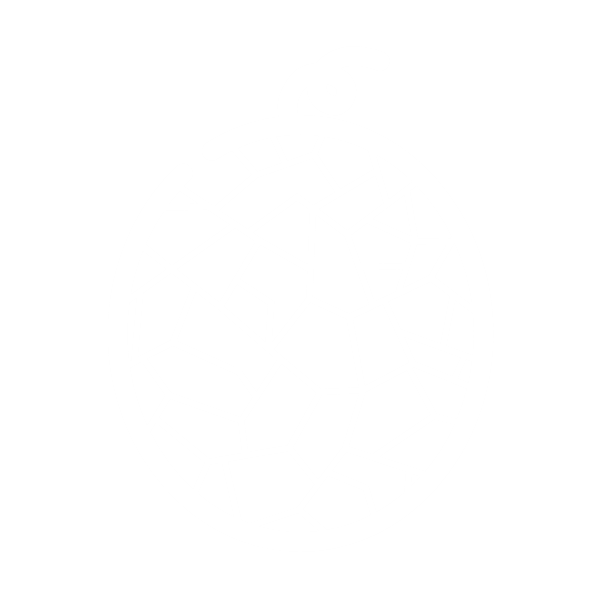 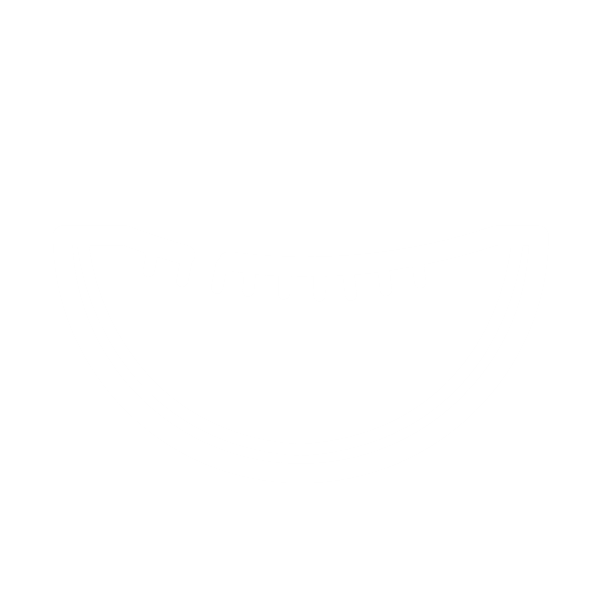 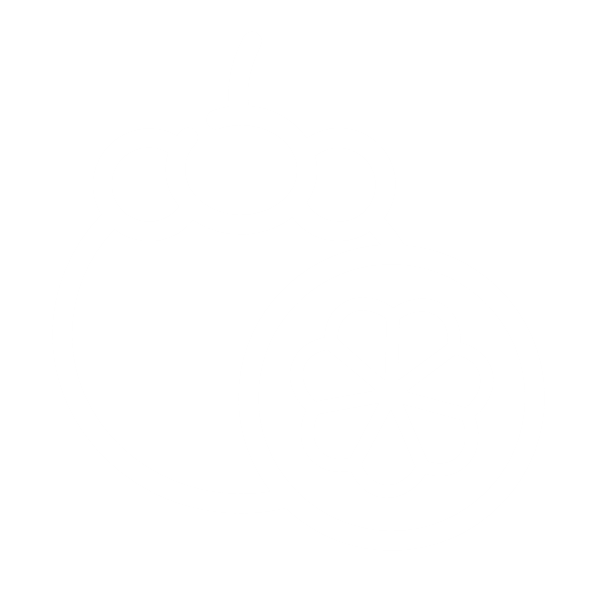 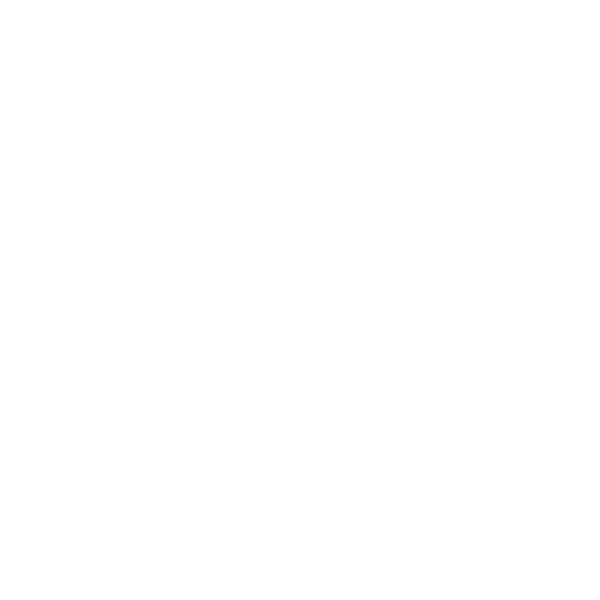 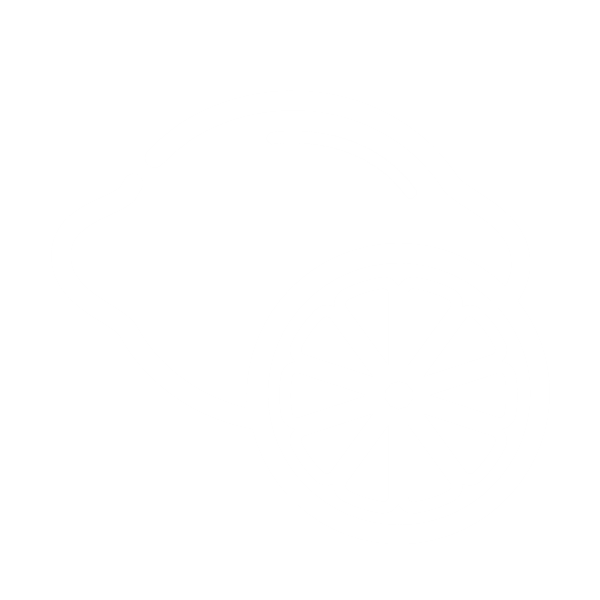 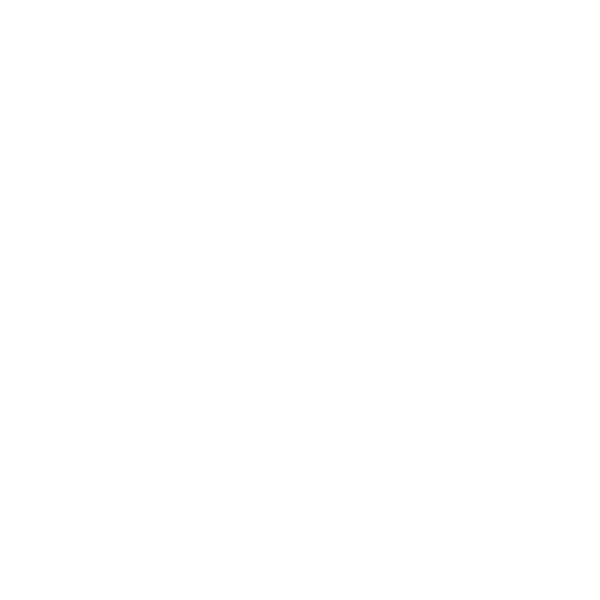 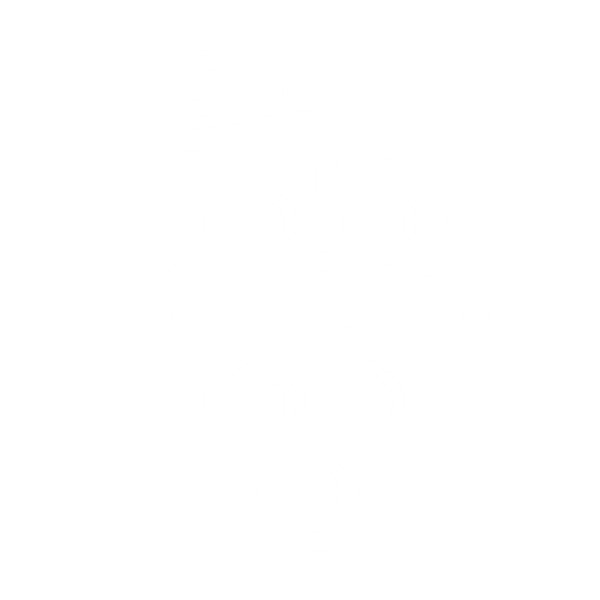 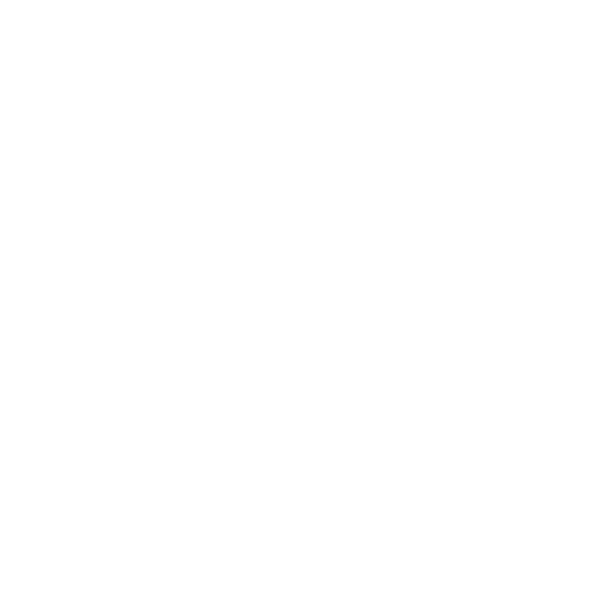 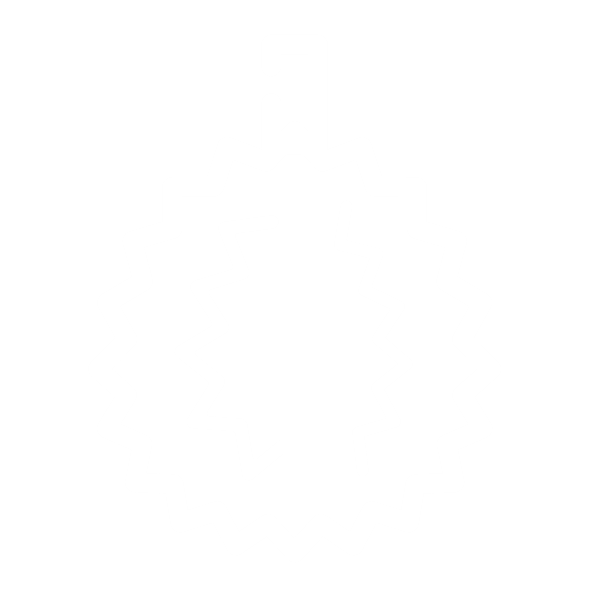 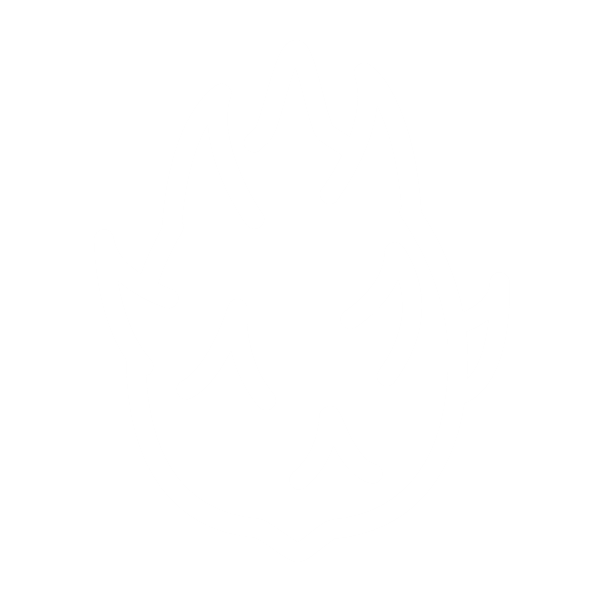 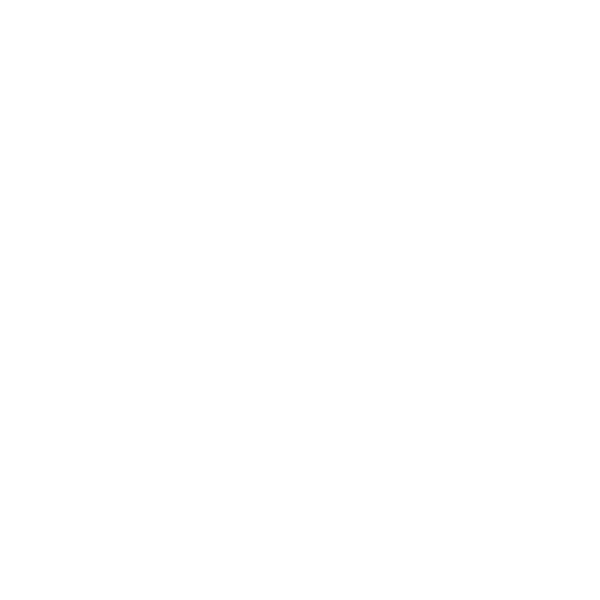 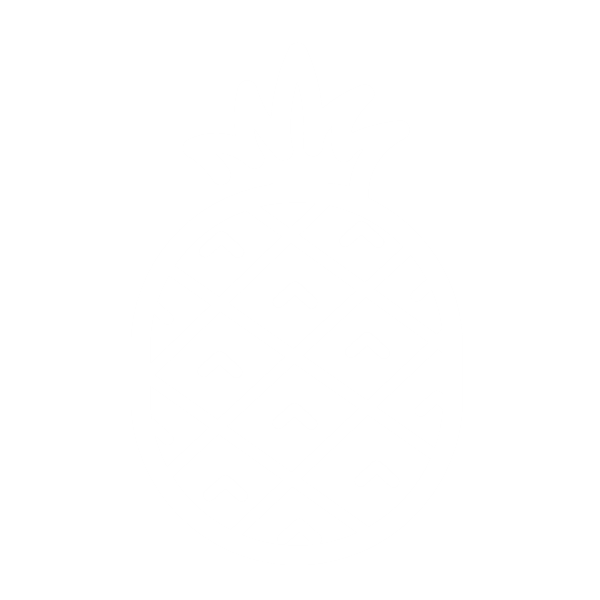 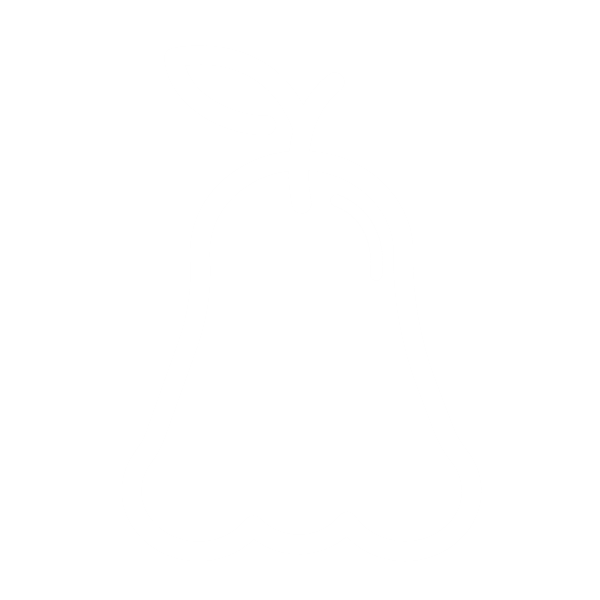 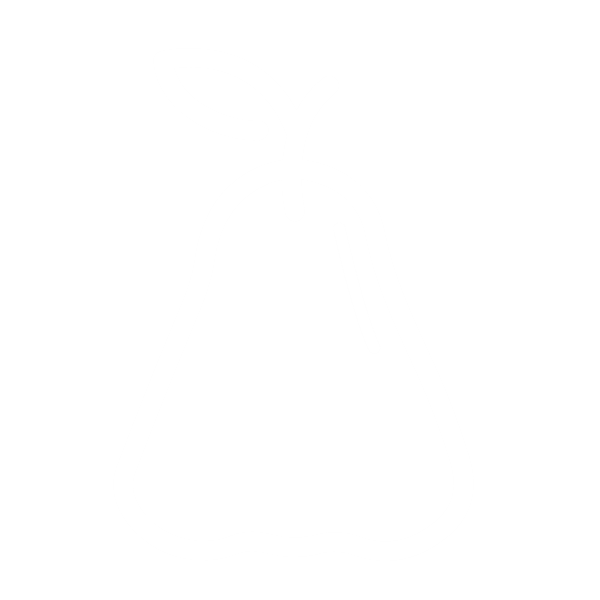 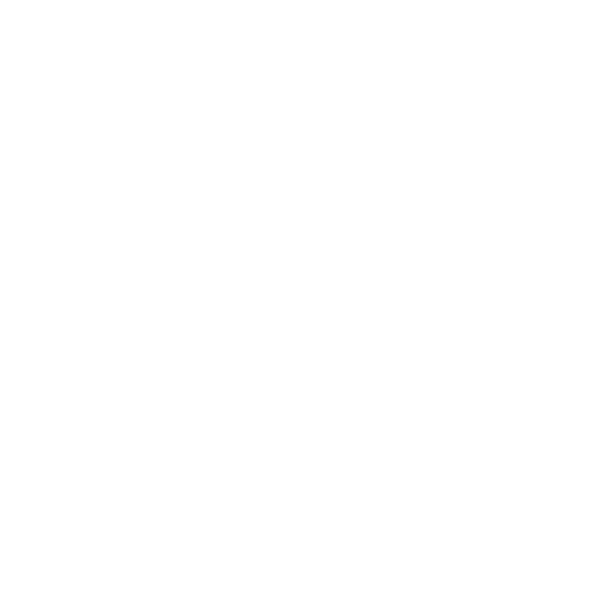 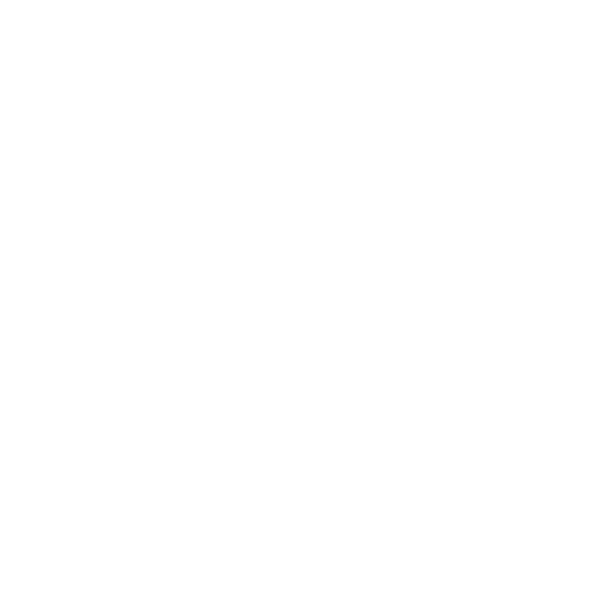 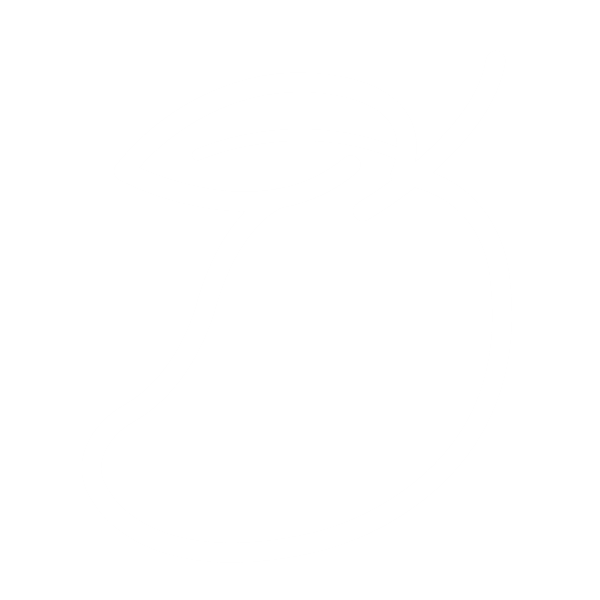 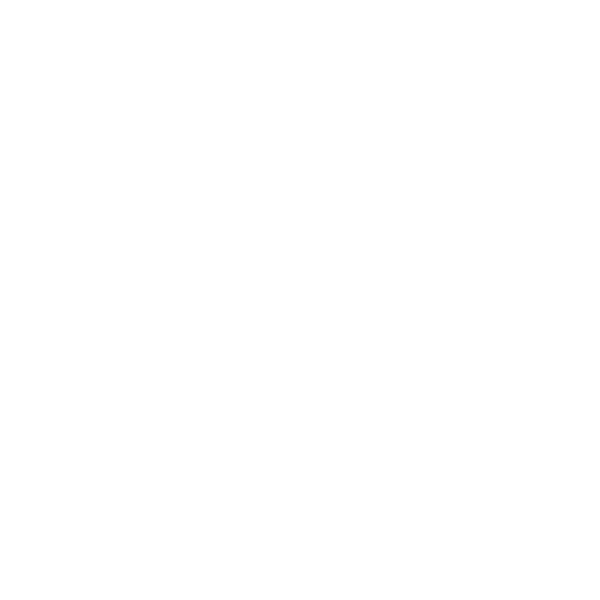 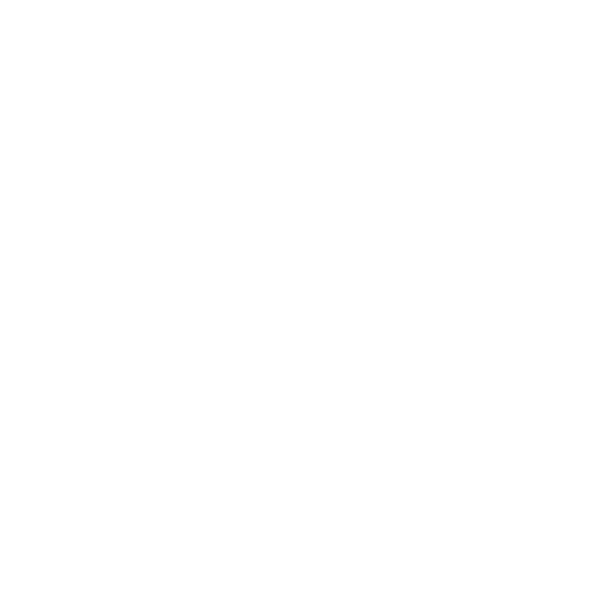 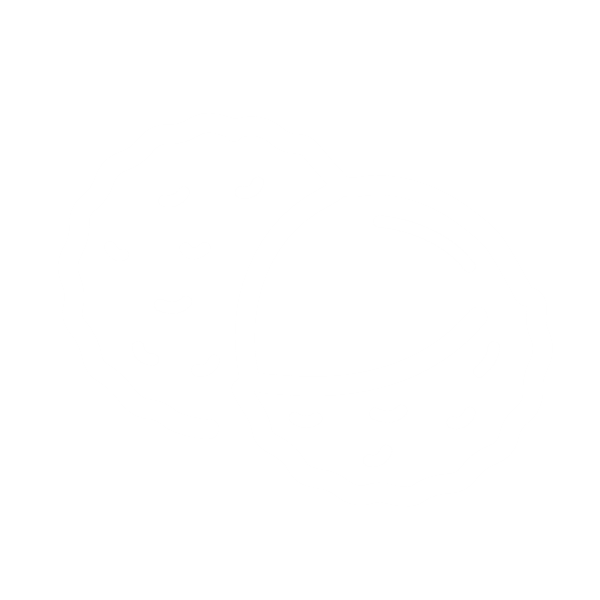 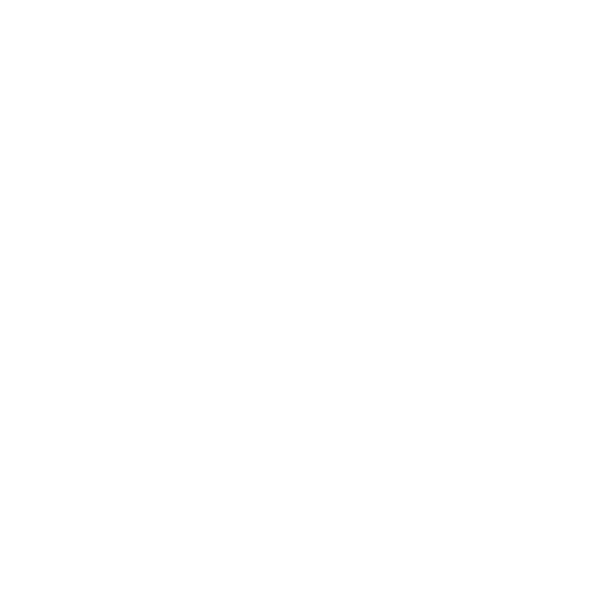 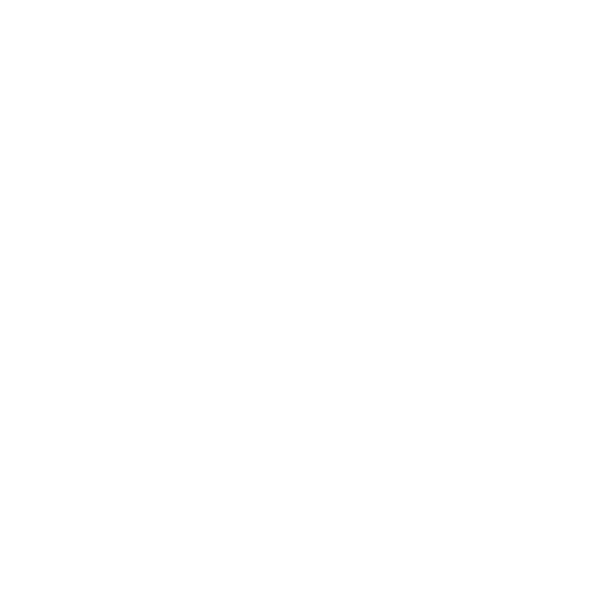 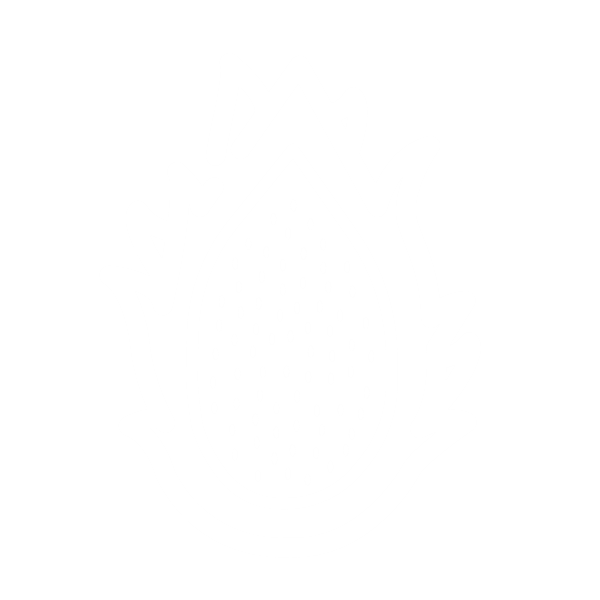 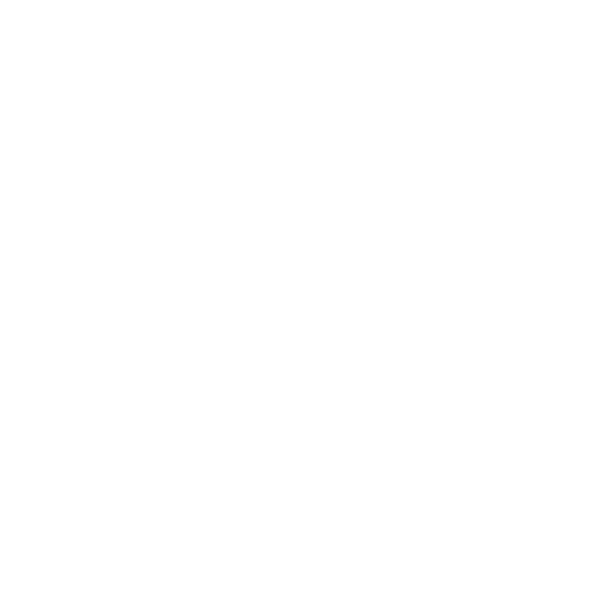 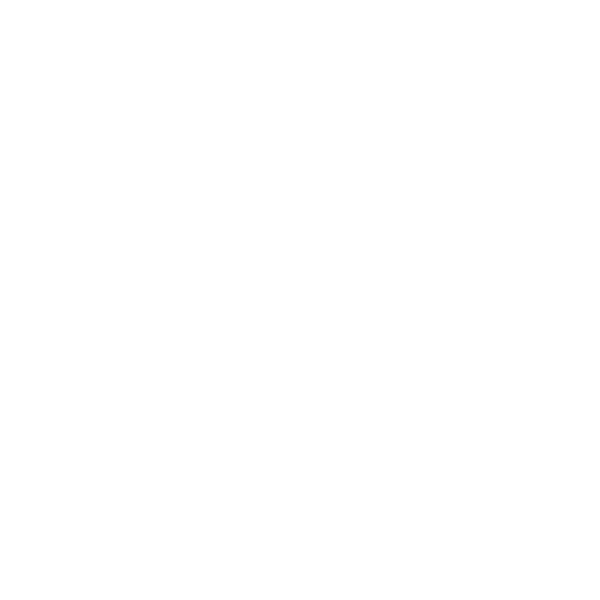 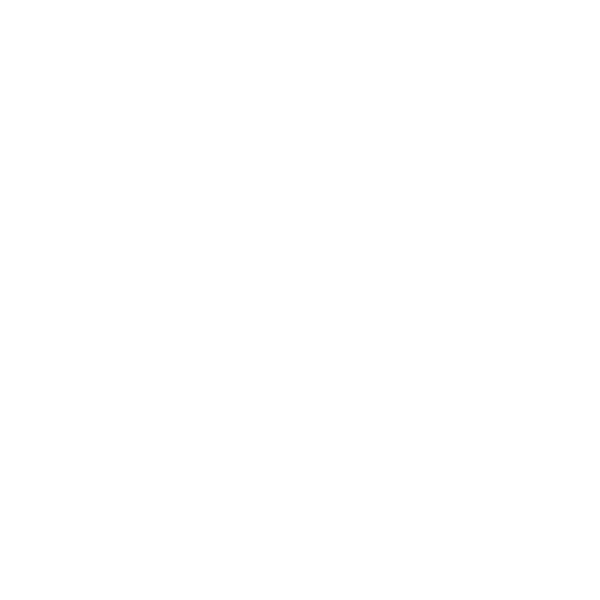 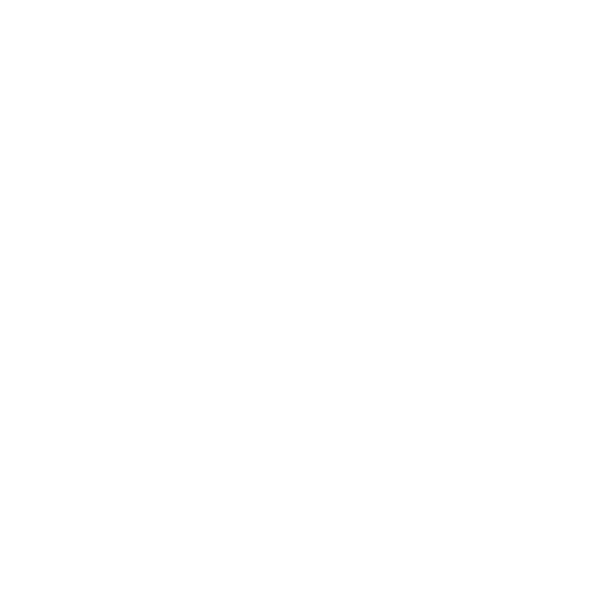 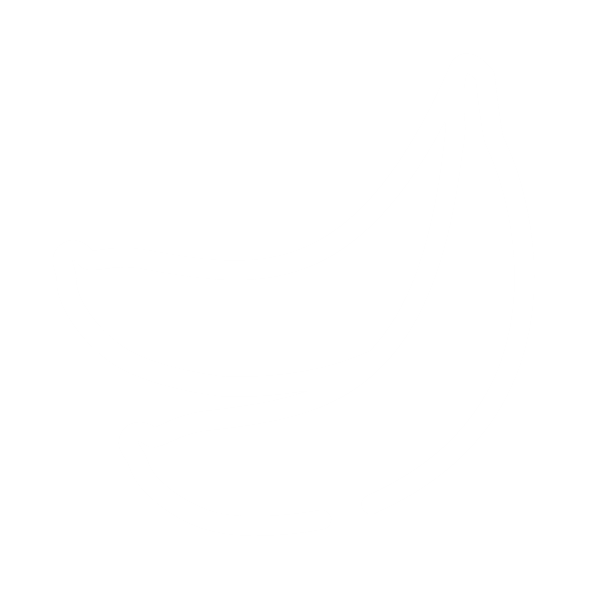 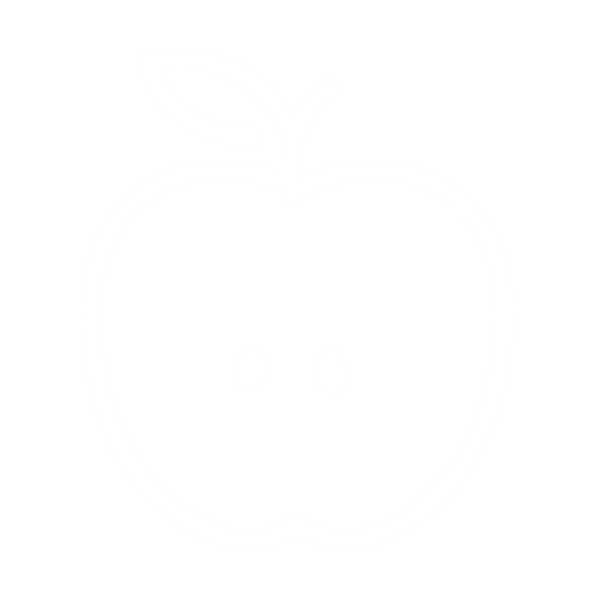 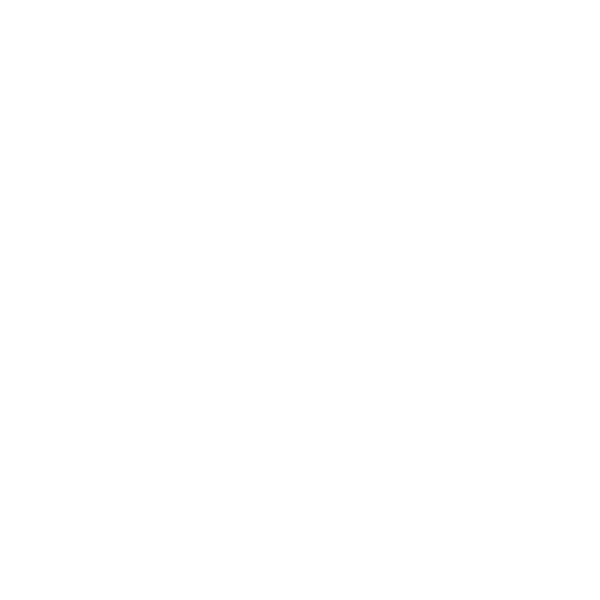 Business
School icons
Sport Icons
Medical icons
Travel Icons
Cloth and Accessories
Food Icons
Christmas Icons
Party Icons
Multimedia Icons
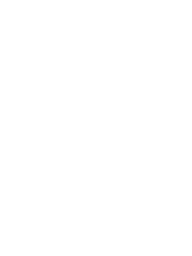 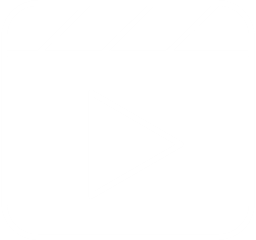 Interior Icons
Eco Icons
Famous Cities Icons
Interior Icons
Hand Tool icons
Musical Instrument icons